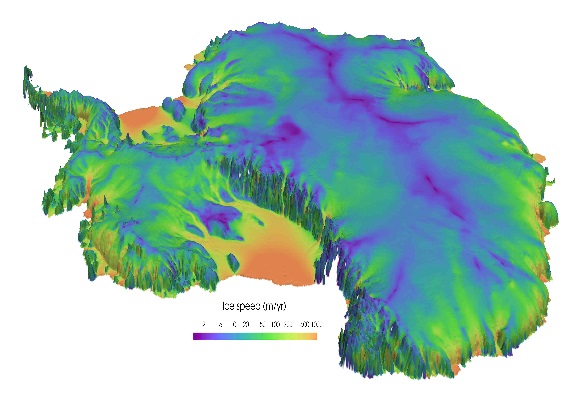 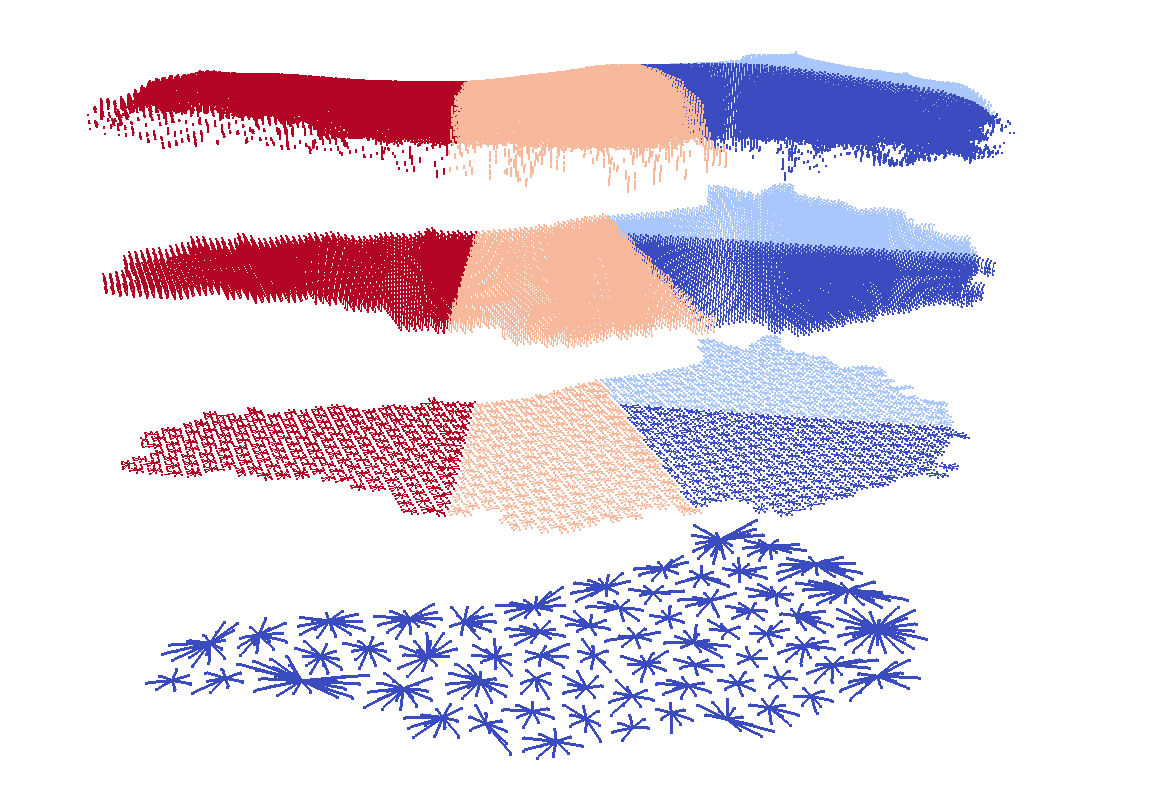 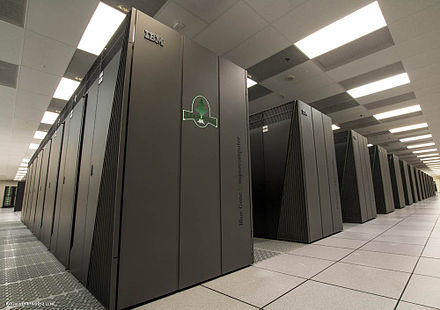 The Albany/FELIX Land-Ice Dynamical Core
I. Tezaur1,  A. Salinger1, M. Perego1, R. Tuminaro1, J. Jakeman1, M. Eldred1, J. Watkins1, 
S. Price2, I. Demeshko2

1 Sandia National Laboratories, Albuquerque, NM and Livermore, CA, USA.
2 Los Alamos National Laboratory, Los Alamos, NM, USA.

AUG 2017    Livermore, CA    Jan. 17-18, 2017
SAND2017-0029 PE
The PISCEES Project
* Proposal for follow-up funding under SciDaC4 in preparation.
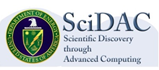 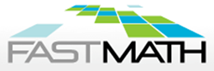 FSU FELIX
FSU
Finite Element
Full Stokes Model
3 land-ice dycores developed under PISCEES
PISCEES
SciDaC3 Application Partnership
(DOE’s BER + ASCR divisions)
June 2012 – 2017*
Albany/FELIX
SNL
Finite Element
First-Order Stokes Model
Increased fidelity
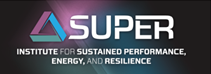 BISICLES
LBNL
Finite Volume
L1L2 Model
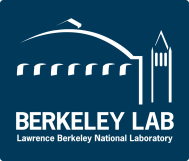 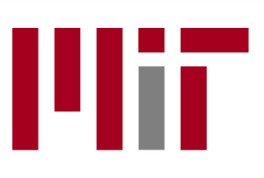 PISCEES: Predicting Ice Sheet Climate Evolution at Extreme Scales
FELIX: Finite Elements for Land Ice eXperiments
BISICLES: Berkeley Ice Sheet Initiative for Climate at Extreme Scales
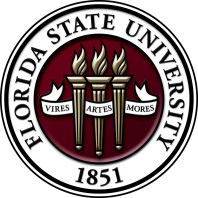 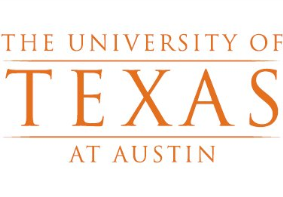 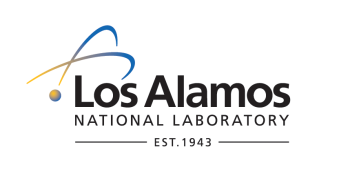 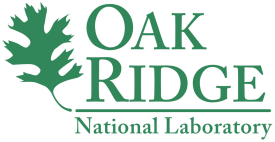 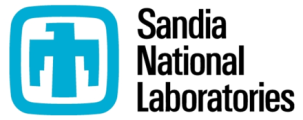 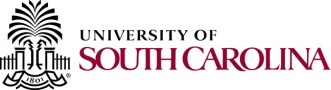 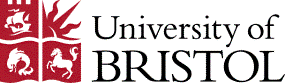 The PISCEES Project
* Proposal for follow-up funding under SciDaC4 in preparation.
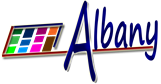 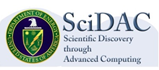 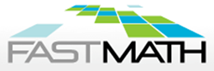 FSU FELIX
FSU
Finite Element
Full Stokes Model
3 land-ice dycores developed under PISCEES
PISCEES
SciDaC3 Application Partnership
(DOE’s BER + ASCR divisions)
June 2012 – 2017*
Albany/FELIX
SNL
Finite Element
First-Order Stokes Model
Increased fidelity
Goal: support DOE climate missions
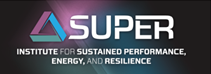 BISICLES
LBNL
Finite Volume
L1L2 Model
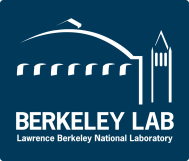 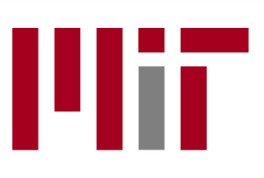 PISCEES: Predicting Ice Sheet Climate Evolution at Extreme Scales
FELIX: Finite Elements for Land Ice eXperiments
BISICLES: Berkeley Ice Sheet Initiative for Climate at Extreme Scales
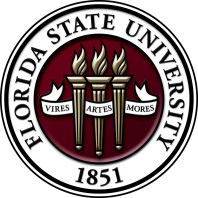 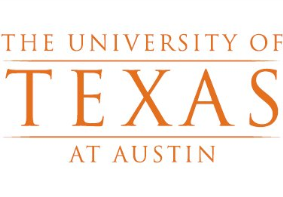 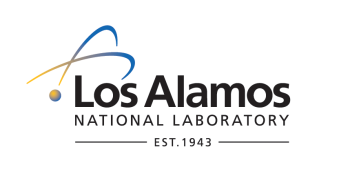 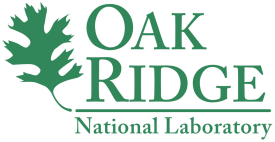 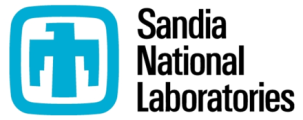 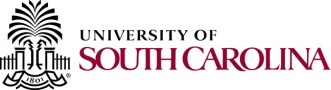 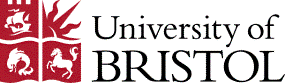 Sandia’s Role in PISCEES
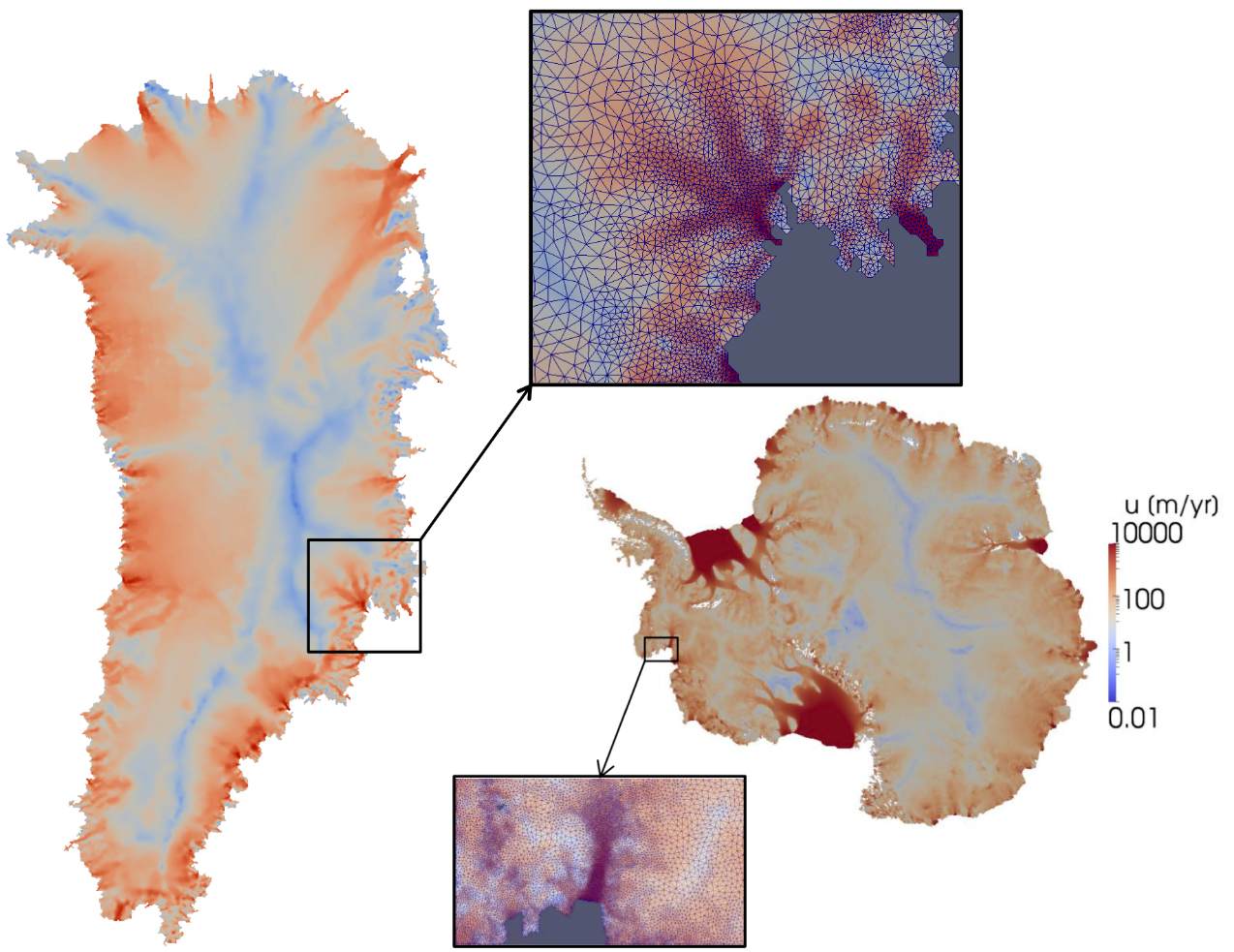 Requirements for Albany/FELIX: 

Unstructured grid finite elements.
Scalable, fast and robust.
Verified and validated.
Portable to new/emerging architecture machines (multi-core, many-core, GPU).
Advanced analysis capabilities: deterministic inversion, calibration, uncertainty quantification.
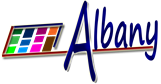 *Finite Elements for Land Ice eXperiments
Sandia’s Role in PISCEES
Albany/FELIX = production code!
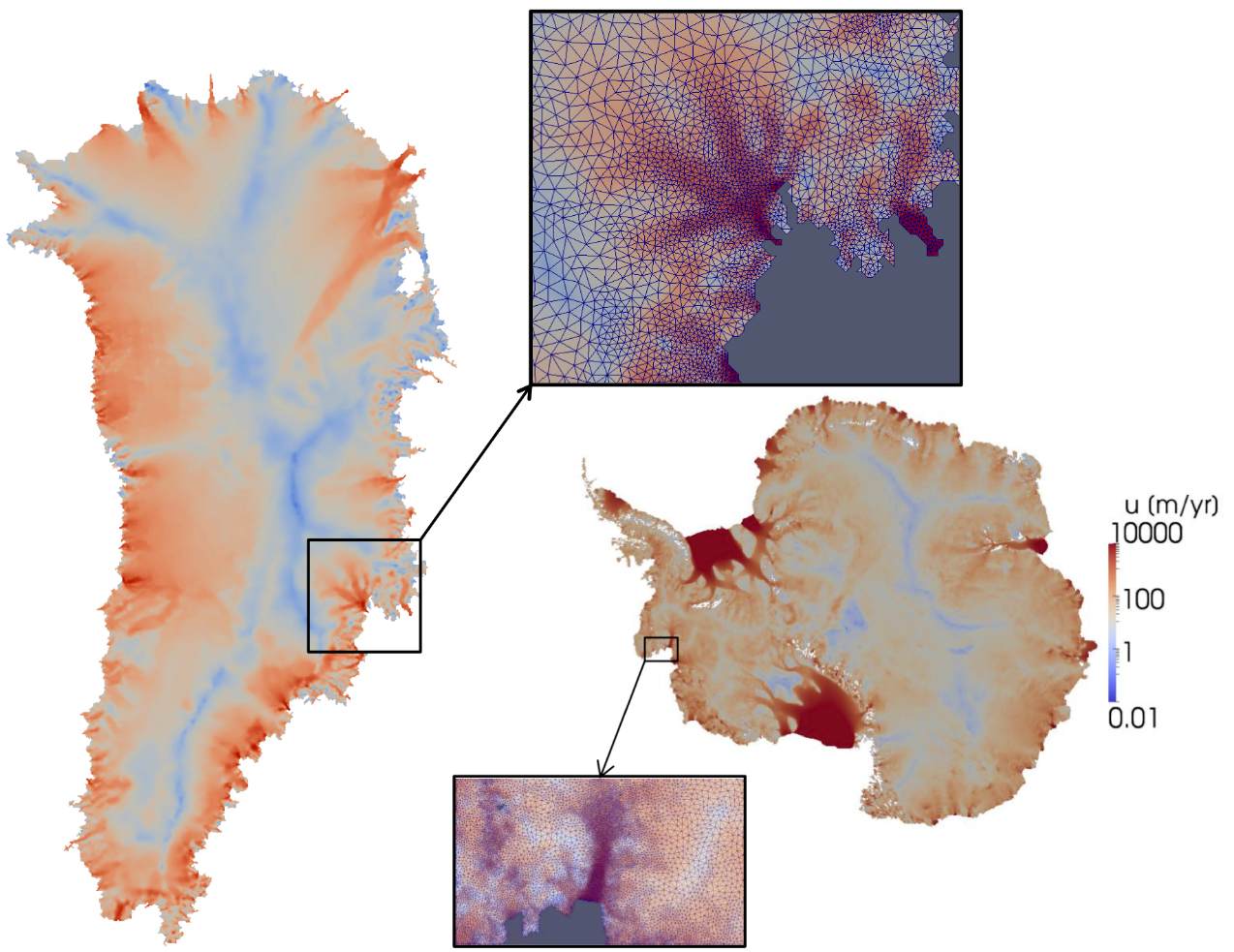 Requirements for Albany/FELIX: 

Unstructured grid finite elements.
Scalable, fast and robust.
Verified and validated.
Portable to new/emerging architecture machines (multi-core, many-core, GPU).
Advanced analysis capabilities: deterministic inversion, calibration, uncertainty quantification.
As part of ACME DOE earth system model, solver will provide actionable predictions of 21st century sea-level rise (including uncertainty).
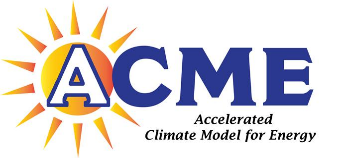 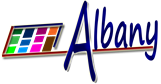 *Finite Elements for Land Ice eXperiments
The First-Order Stokes Model
Ice behaves like a very viscous shear-thinning fluid (similar to lava flow).
The First-Order Stokes Model
Ice behaves like a very viscous shear-thinning fluid (similar to lava flow).

Quasi-static model with momentum balance given by “First-Order” Stokes PDEs: “nice” elliptic approximation* to Stokes’ flow equations.
Albany/FELIX
The First-Order Stokes Model
Ice behaves like a very viscous shear-thinning fluid (similar to lava flow).

Quasi-static model with momentum balance given by “First-Order” Stokes PDEs: “nice” elliptic approximation* to Stokes’ flow equations.
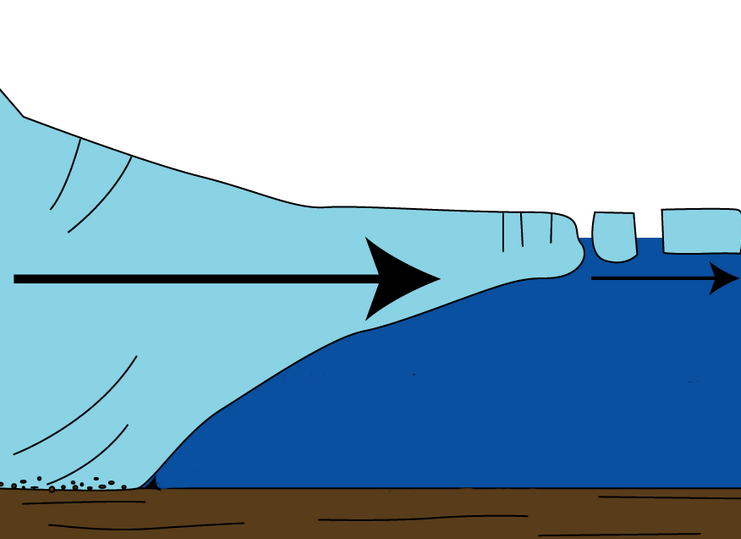 Ice sheet
Albany/FELIX
Relevant boundary conditions:
The First-Order Stokes Model
Ice behaves like a very viscous shear-thinning fluid (similar to lava flow).

Quasi-static model with momentum balance given by “First-Order” Stokes PDEs: “nice” elliptic approximation* to Stokes’ flow equations.
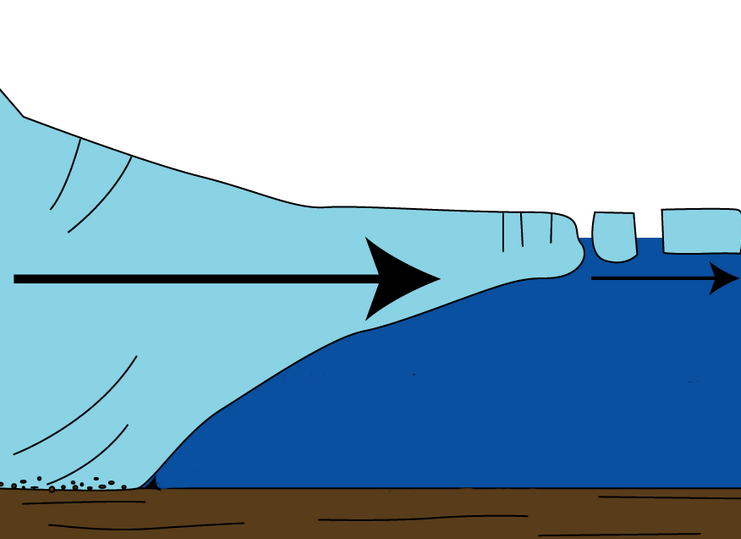 Ice sheet
Albany/FELIX
The First-Order Stokes Model
Ice behaves like a very viscous shear-thinning fluid (similar to lava flow).

Quasi-static model with momentum balance given by “First-Order” Stokes PDEs: “nice” elliptic approximation* to Stokes’ flow equations.
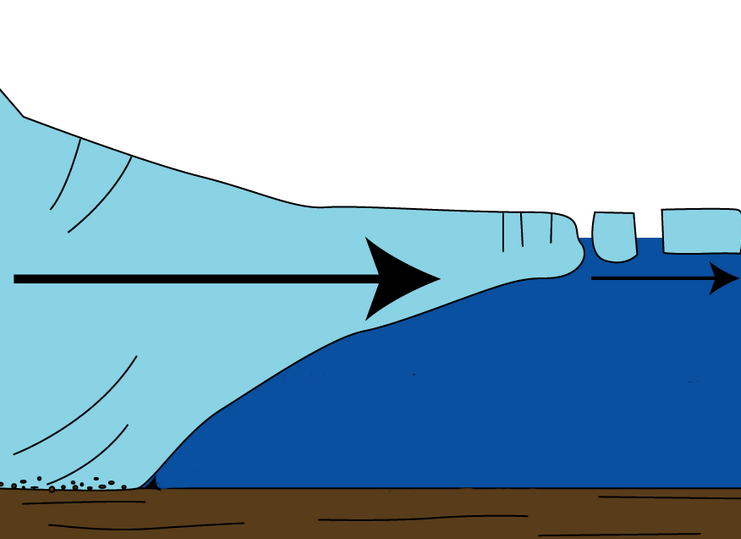 Ice sheet
Albany/FELIX
The First-Order Stokes Model
Ice behaves like a very viscous shear-thinning fluid (similar to lava flow).

Quasi-static model with momentum balance given by “First-Order” Stokes PDEs: “nice” elliptic approximation* to Stokes’ flow equations.
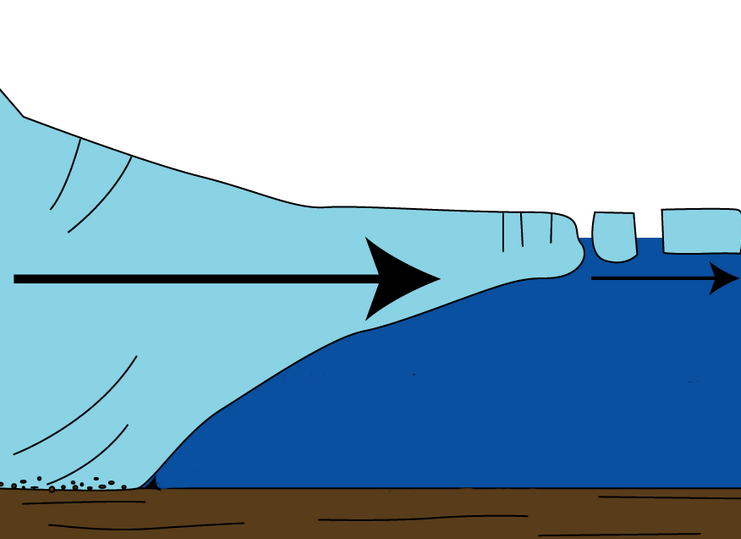 Ice sheet
Albany/FELIX
Thickness & Temperature Equations
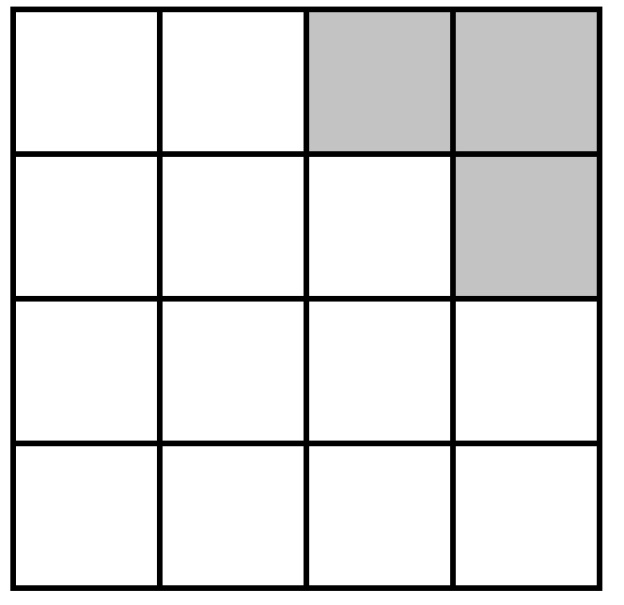 Thickness & Temperature Equations
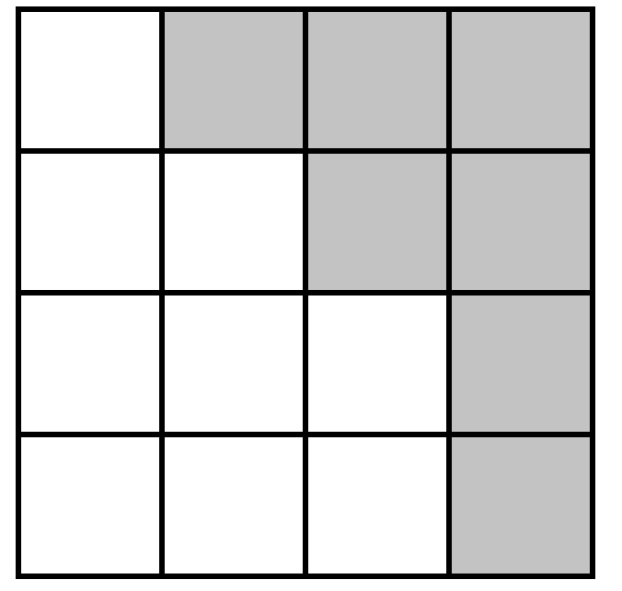 Thickness & Temperature Equations
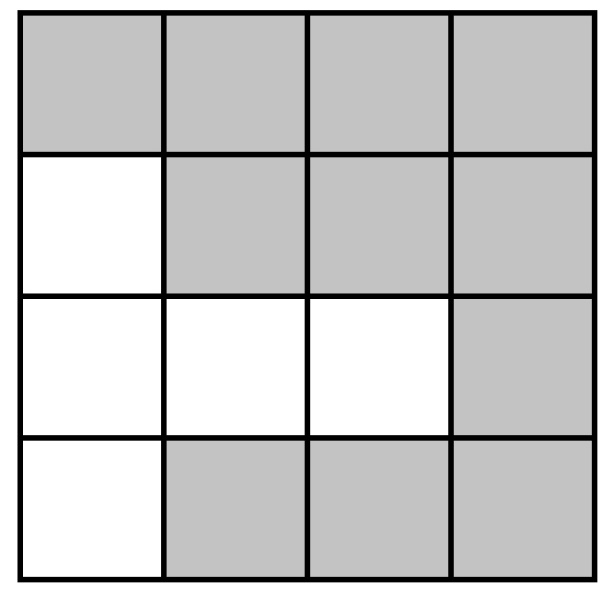 Summary of Ice Sheet Equations & Codes
Code:
Momentum Balance: First-Order Stokes PDEs
C++
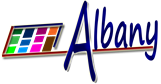 Albany/FELIX
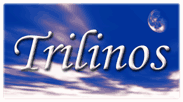 Conservation of Mass: thickness evolution PDE
Albany/FELIX
CISM/Albany
MPAS/Albany
Energy Balance: temperature advection-diffusion PDE
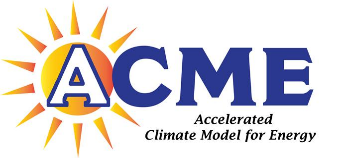 Fortran
CISM-Albany and MPAS-Albany
CISM-Albany
MPAS-Albany
cism_driver
LandIce_model
Albany/FELIX (C++)
velocity solve
MPAS Land-Ice (Fortran)
Thickness evolution,  
temperature solve, 
coupling to DOE-ESM
CISM (Fortran)
Thickness evolution,  temperature solve, coupling to CESM
C++/Fortran Interface, Mesh Conversion
C++/Fortran Interface, Mesh Conversion
Tetrahedral meshes (dual of hexaganonal mesh,  extruded to tets).
output file
output file
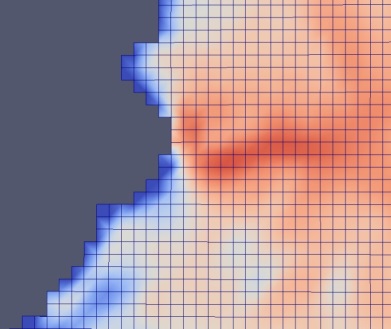 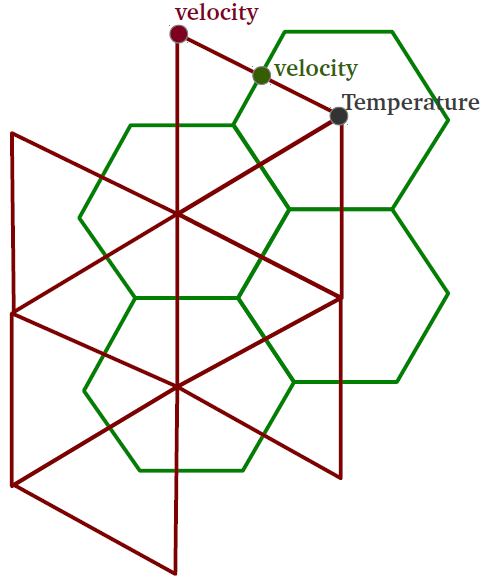 Structured hexahedral meshes (rectangles extruded to hexes).
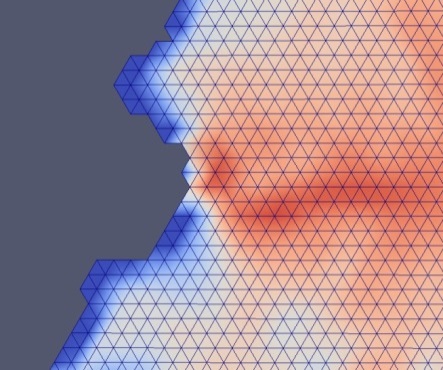 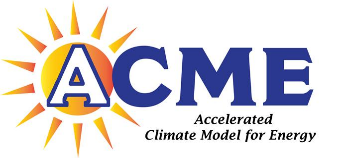 Albany/FELIX has been coupled to two land ice dycores: Community Ice Sheet Model (CISM) and Model for Prediction Across Scales for Land-Ice (MPAS)
7/20
Meshes and Data
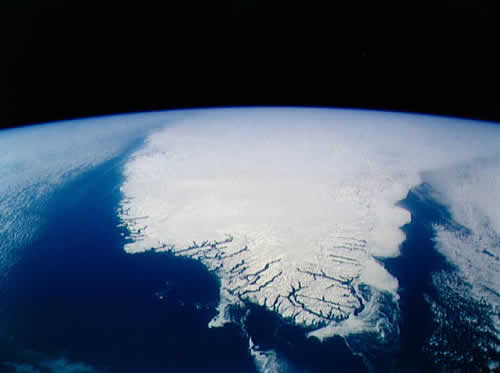 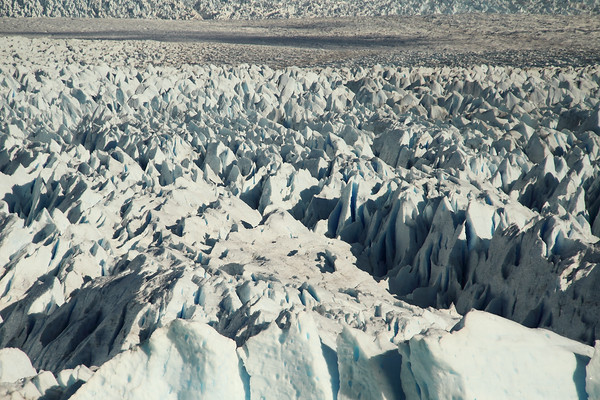 Meshes and Data
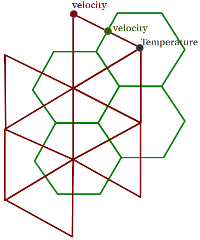 Meshes: can use any mesh but interested specifically in 

CISM-Albany: structured hexahedral meshes
MPAS-Albany: tetrahedral meshes (Delaunay triangle                    mesh = dual of hexaganonal mesh, extruded to tets).

Unstructured Delaunay triangle meshes w/ regional refinement based on gradient of surface velocity.

Unstructured adaptively-refined meshes generated in memory using PAALS* (Parallel Albany Adaptive Loop w/ SCOREC).
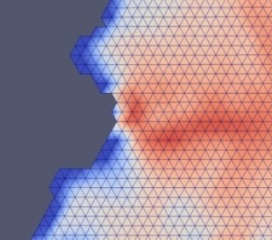 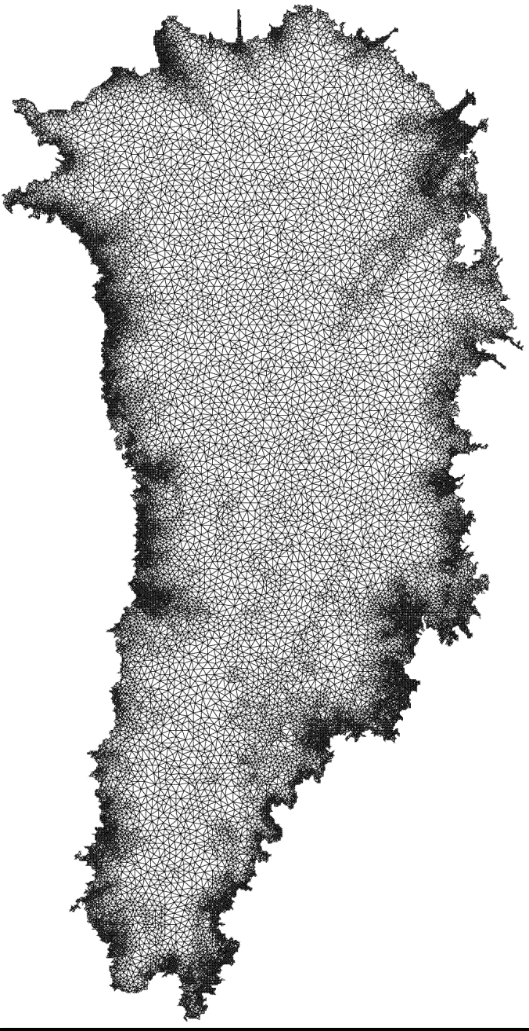 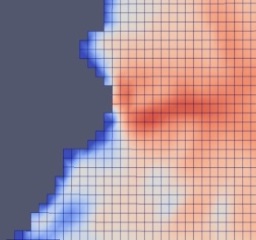 *See talks by RPI folks and Glen Hansen.
[Speaker Notes: To ask: is my workflow description correct?
What is SPR-based error estimator? 
Why prism elements and not tets?]
Meshes and Data
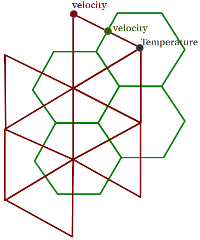 Meshes: can use any mesh but interested specifically in 

CISM-Albany: structured hexahedral meshes
MPAS-Albany: tetrahedral meshes (Delaunay triangle                    mesh = dual of hexaganonal mesh, extruded to tets).

Unstructured Delaunay triangle meshes w/ regional refinement based on gradient of surface velocity.

Unstructured adaptively-refined meshes generated in memory using PAALS* (Parallel Albany Adaptive Loop w/ SCOREC).
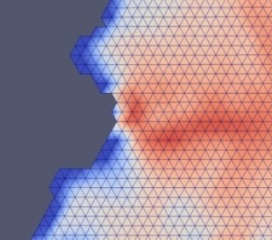 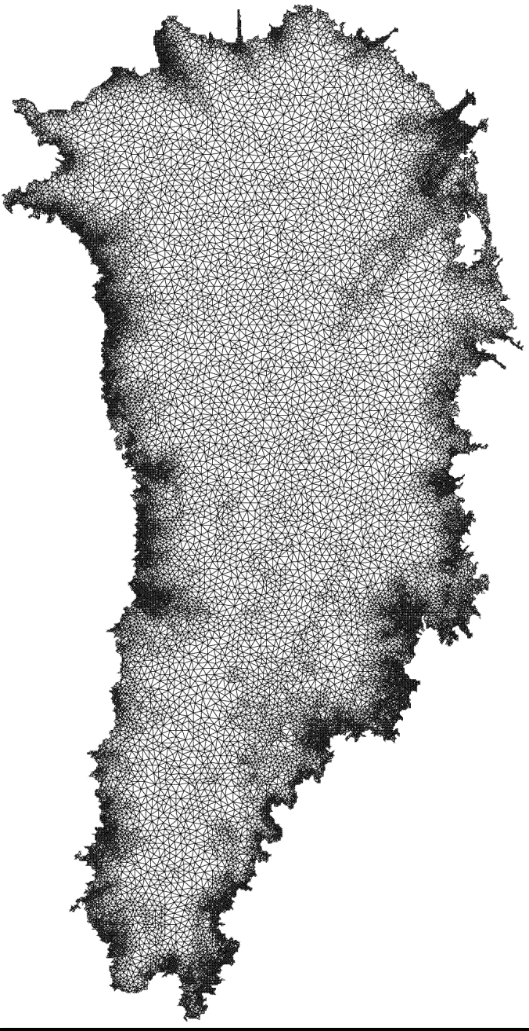 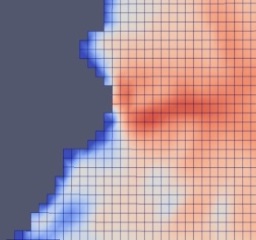 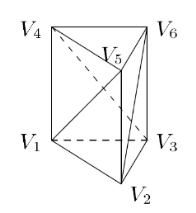 All meshes are extruded (structured) in vertical direction as tetrahedra or hexahedra.
*See talks by RPI folks and Glen Hansen.
[Speaker Notes: To ask: is my workflow description correct?
What is SPR-based error estimator? 
Why prism elements and not tets?]
Meshes and Data
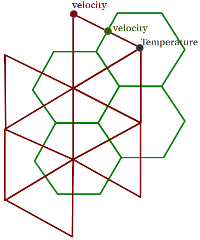 Meshes: can use any mesh but interested specifically in 

CISM-Albany: structured hexahedral meshes
MPAS-Albany: tetrahedral meshes (Delaunay triangle                    mesh = dual of hexaganonal mesh, extruded to tets).

Unstructured Delaunay triangle meshes w/ regional refinement based on gradient of surface velocity.

Unstructured adaptively-refined meshes generated in memory using PAALS* (Parallel Albany Adaptive Loop w/ SCOREC).
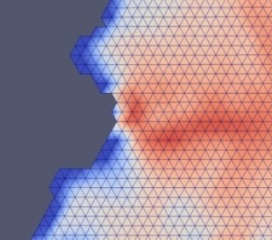 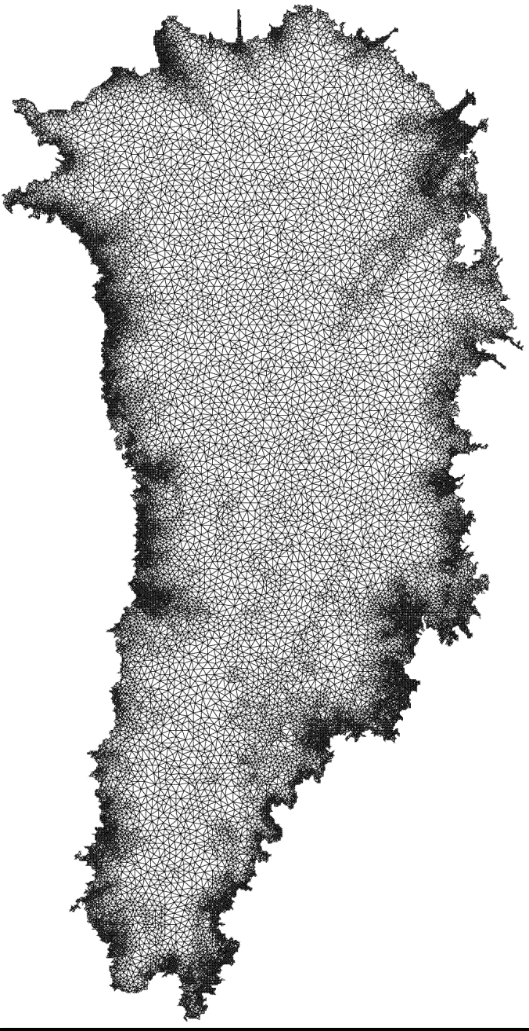 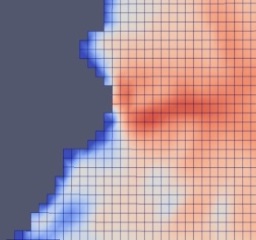 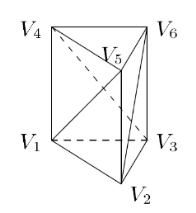 All meshes are extruded (structured) in vertical direction as tetrahedra or hexahedra.
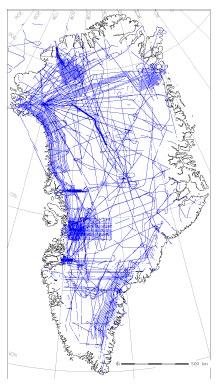 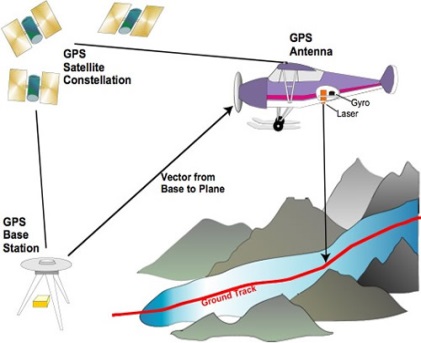 Data: needs to be imported into code to run “real”                                   problems (Greenland, Antarctica).

Surface data are available from measurements                                 (satellite infrarometry, radar, altimetry): ice extent,                               surface topography, surface velocity, surface mass balance.

Interior ice data (ice thickness, basal friction) cannot be measured; estimated by solving an inverse problem.
*See talks by RPI folks and Glen Hansen.
[Speaker Notes: To ask: is my workflow description correct?
What is SPR-based error estimator? 
Why prism elements and not tets?]
Performance: Robustness and Scalability
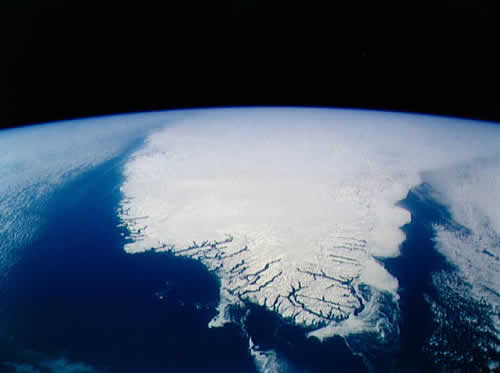 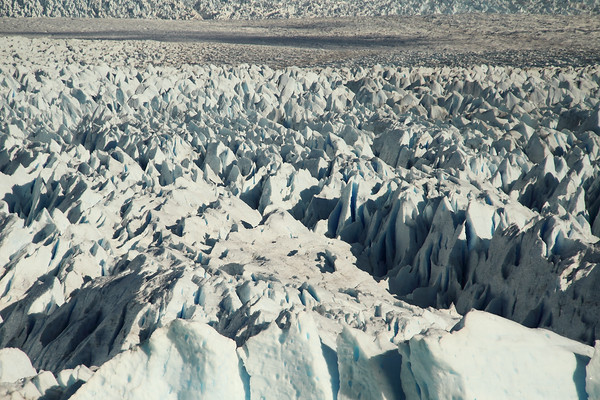 Robustness of Newton’s Method via Homotopy Continuation (LOCA)
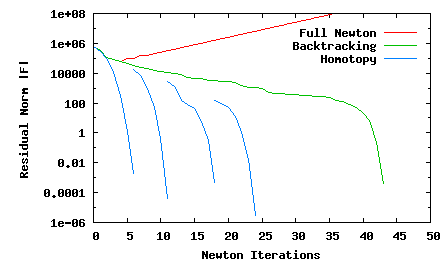 Glen’s Law Viscosity:
Robustness of Newton’s Method via Homotopy Continuation (LOCA)
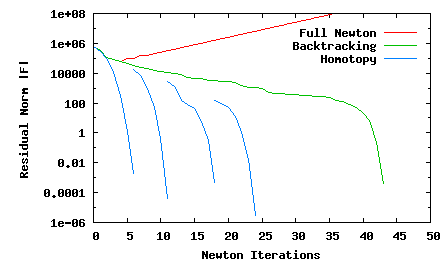 Glen’s Law Viscosity:
Robustness of Newton’s Method via Homotopy Continuation (LOCA)
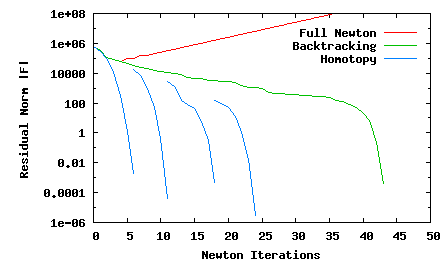 Glen’s Law Viscosity:
Scalability via Algebraic Multi-Grid 
Preconditioning with Semi-Coarsening
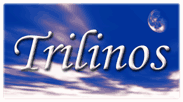 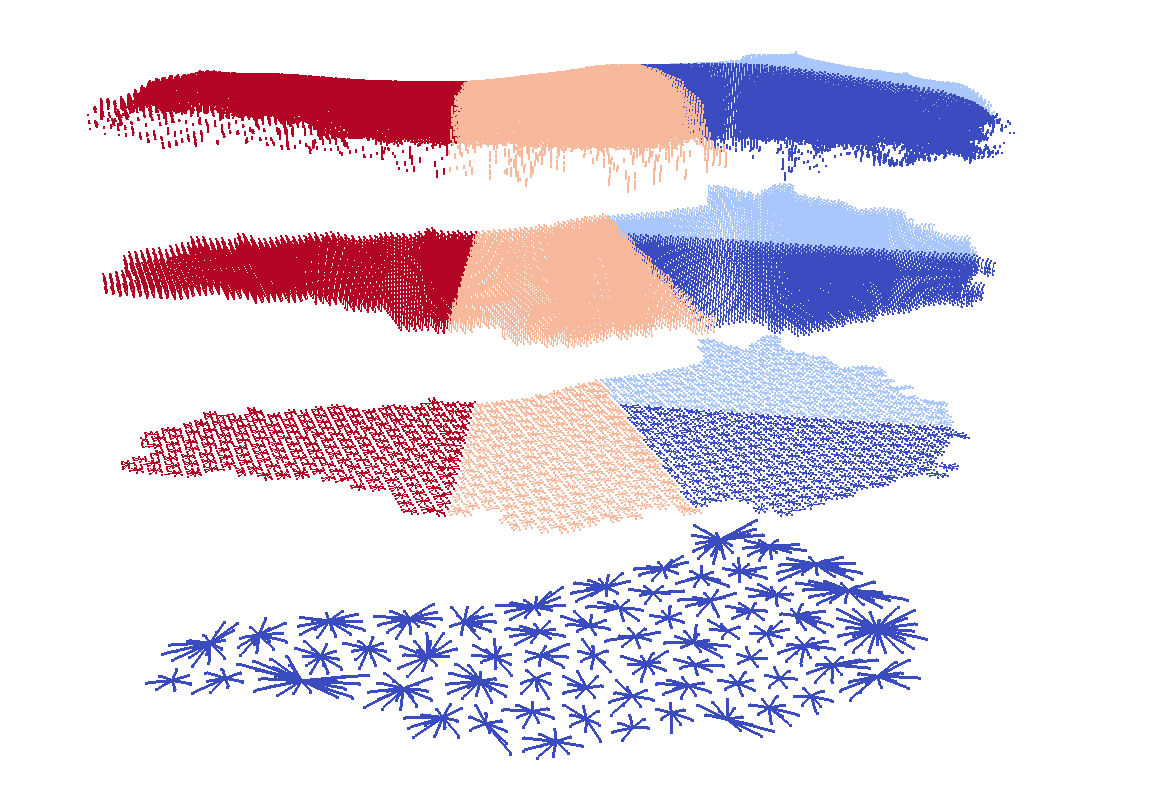 Algebraic Structured MG
Algebraic Structured MG
New AMG solver based on aggressive semi-coarsening has been developed by R. Tuminaro (available in ML/MueLu packages of Trilinos)
Unstructured AMG
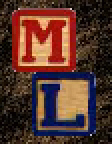 Scalability studies (next slides): 
New AMG preconditioner vs. ILU
See (Tezaur et al., 2015),
 (Tuminaro et al., 2016).
Greenland Controlled Weak Scalability Study
New AMG preconditioner preconditioner
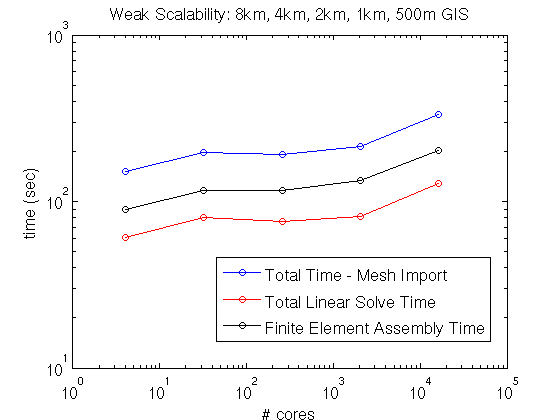 4 cores
334K dofs
8 km Greenland, 
5 vertical layers
16,384 cores
1.12B dofs(!)
0.5 km Greenland, 
80 vertical layers
Greenland Controlled Weak Scalability Study
New AMG preconditioner preconditioner
ILU preconditioner
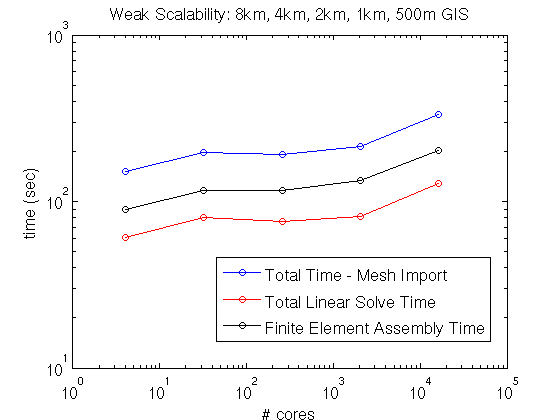 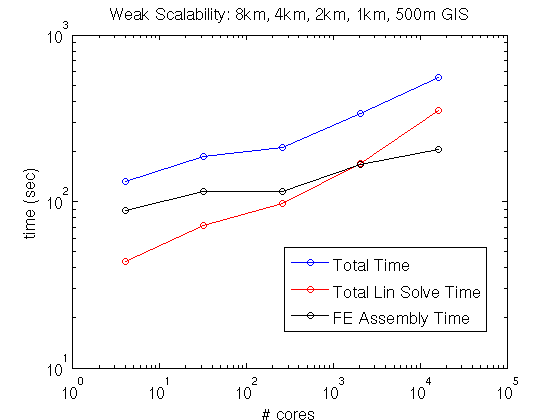 4 cores
334K dofs
8 km Greenland, 
5 vertical layers
16,384 cores
1.12B dofs(!)
0.5 km Greenland, 
80 vertical layers
Antarctica Weak Scalability Study
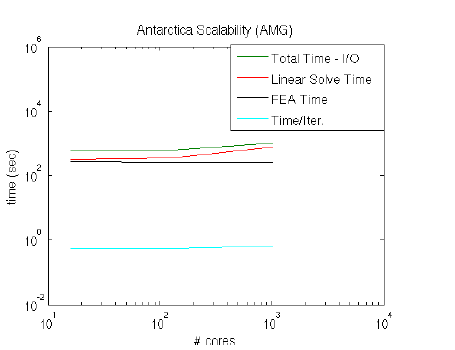 New AMG preconditioner
ILU preconditioner
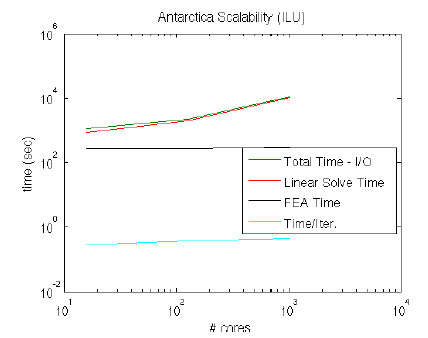 Severe ill-conditioning caused by ice shelves!
Albany/FELIX
Glimmer/CISM
16 cores
1024 cores
16 cores
1024 cores
# cores
# cores
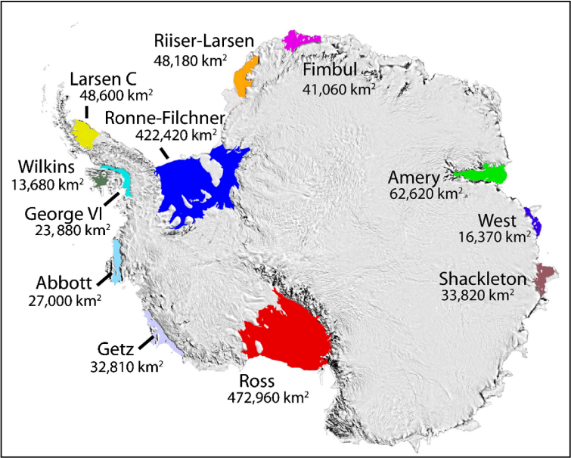 [Speaker Notes: - AMG: Gauss-Seidel smoothing on finest level (where lines are defined in mesh extruded direction), Chebyshev smoothing on coarser levels.
- ILU: ordering is important to maintain acceptable convergence rates (need row-wise ordering)!
- GMRES less sensitive than CG to rounding errors associated w/ severe ill-conditioning introduced by presence of ice shelves.
- CG and GMRES minimize different norms.
- Floating ice shelves: matrix entries corresponding to vertical coupling are much stronger than entries corresponding to horizontal coupling.  Vertical grid lines lie within ice shelves, top/bottom BCs resemble Neumann conditions and so the submatrix associated with the vertical lines is nearly singular.  Ill-conditioning creates challenges for solver.]
Performance Portability
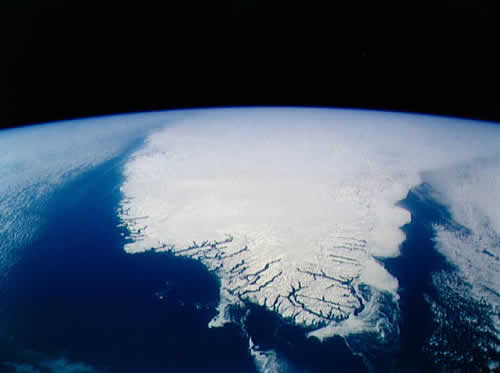 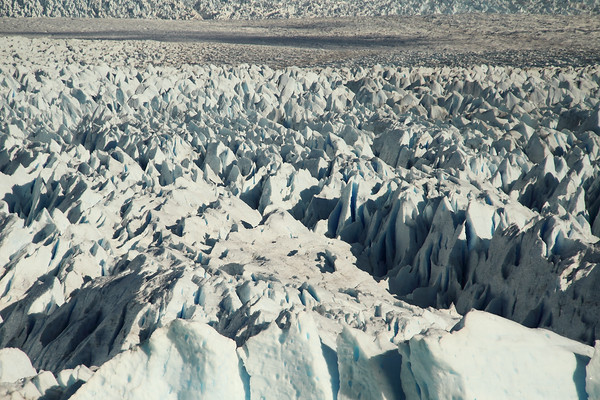 Performance Portability via Kokkos
We need to be able to run Albany/FELIX on new architecture machines (hybrid systems) and manycore devices (multi-core CPU, NVIDIA GPU, Intel Xeon Phi, etc.)
Performance Portability via Kokkos
We need to be able to run Albany/FELIX on new architecture machines (hybrid systems) and manycore devices (multi-core CPU, NVIDIA GPU, Intel Xeon Phi, etc.)
Performance Portability via Kokkos
We need to be able to run Albany/FELIX on new architecture machines (hybrid systems) and manycore devices (multi-core CPU, NVIDIA GPU, Intel Xeon Phi, etc.)
Finite element assembly (FEA) in Albany/FELIX has been rewritten using Kokkos functors*.

Linear solvers in Belos package of Trilinos can run on next-generation platforms with simple preconditioners (Jacobi, Gauss-Seidel, Chebyshev, ILU).
Compute Time (Greenland, on Titan)
FEA Time (Greenland, on Shannon)
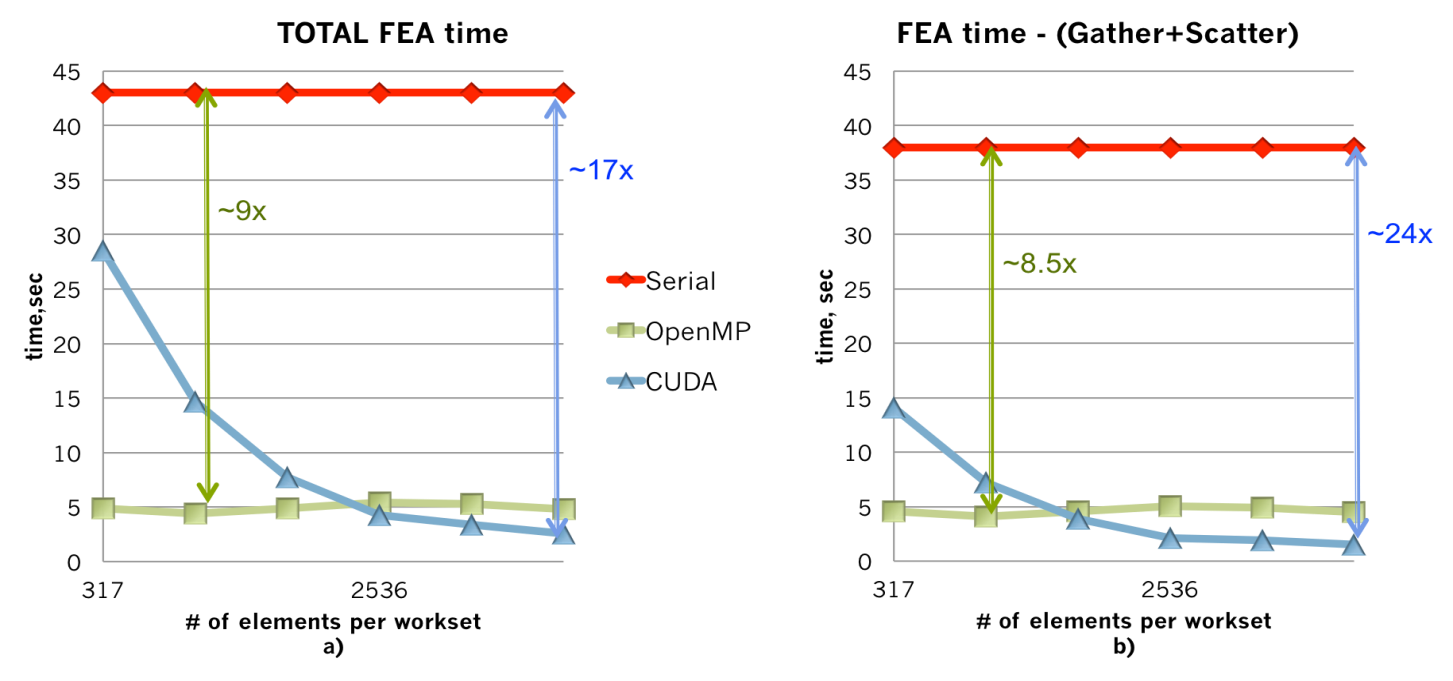 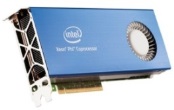 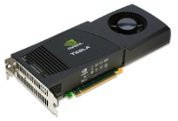 time (sec)
time (sec)
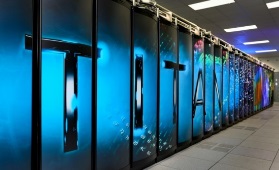 # nodes
# elements/workset
*See talk by Jerry Watkins.
Performance Portability via Kokkos
We need to be able to run Albany/FELIX on new architecture machines (hybrid systems) and manycore devices (multi-core CPU, NVIDIA GPU, Intel Xeon Phi, etc.)
Finite element assembly (FEA) in Albany/FELIX has been rewritten using Kokkos functors*.

Jerry Watkins currently working on code profiling and optimizations to get the best possible performance on GPUs and Intel Xeon Phis.
Compute Time (Greenland, on Titan)
FEA Time (Greenland, on Shannon)
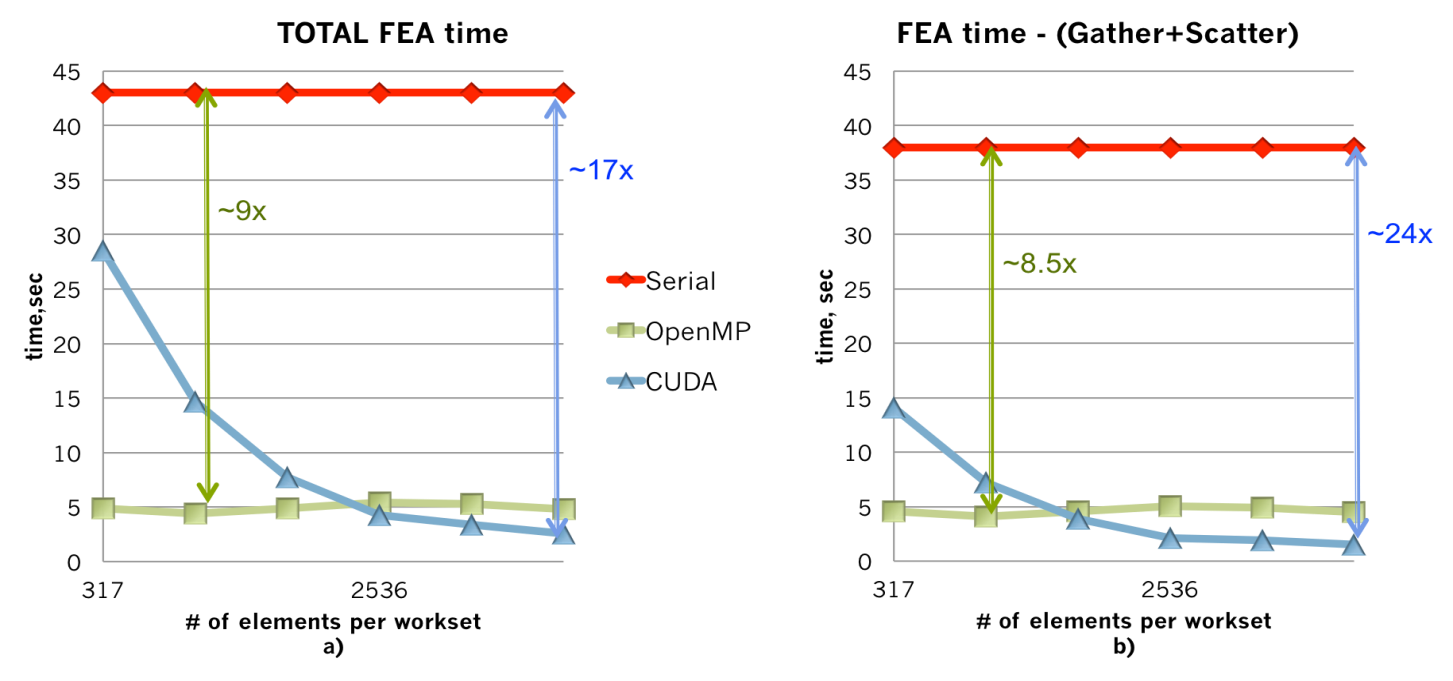 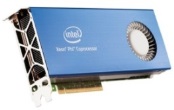 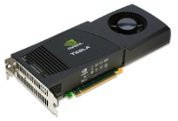 time (sec)
time (sec)
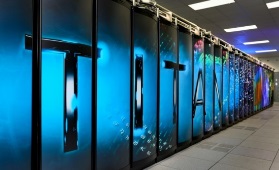 # nodes
# elements/workset
*See talk by Jerry Watkins.
Deterministic Inversion
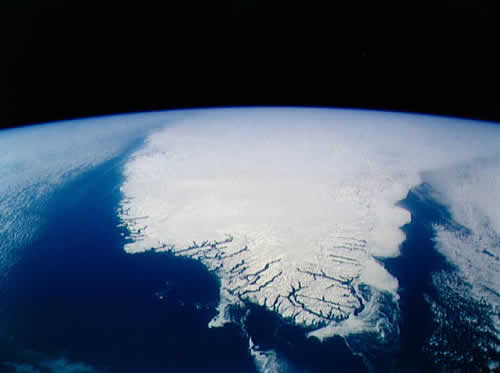 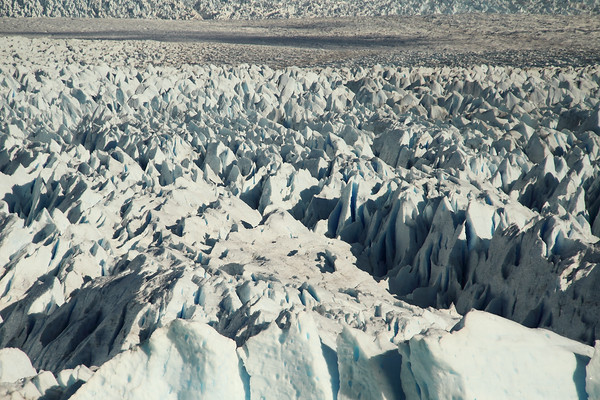 Deterministic Inversion: Estimation of Ice Sheet Initial State
Objective:  find ice sheet initial state that
Matches observations (e.g., surf. vel., temp., etc.) 
Matches present-day geometry (elevation, thickness).
Is in “equilibrium” with climate forcings (SMB).
Deterministic Inversion: Estimation of Ice Sheet Initial State
Objective:  find ice sheet initial state that
Matches observations (e.g., surf. vel., temp., etc.) 
Matches present-day geometry (elevation, thickness).
Is in “equilibrium” with climate forcings (SMB).
Deterministic Inversion: Estimation of Ice Sheet Initial State
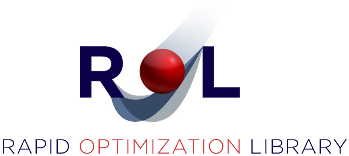 Software for Adjoint-Based Deterministic Inversion*:
  
Albany/FELIX (FE assembly)
Trilinos (linear/nonlinear solvers)
ROL (gradient-based optimization)
Limited memory BFGS.
Backtrack line-search.
Objective:  find ice sheet initial state that
Matches observations (e.g., surf. vel., temp., etc.) 
Matches present-day geometry (elevation, thickness).
Is in “equilibrium” with climate forcings (SMB).
*See talk by Mauro Perego.
Deterministic Inversion: Estimation of Ice Sheet Initial State
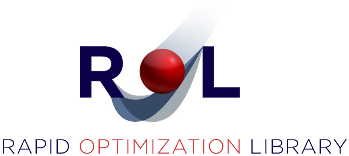 Software for Adjoint-Based Deterministic Inversion*:
  
Albany/FELIX (FE assembly)
Trilinos (linear/nonlinear solvers)
ROL (gradient-based optimization)
Limited memory BFGS.
Backtrack line-search.
Objective:  find ice sheet initial state that
Matches observations (e.g., surf. vel., temp., etc.) 
Matches present-day geometry (elevation, thickness).
Is in “equilibrium” with climate forcings (SMB).
*See talk by Mauro Perego.
Deterministic Inversion: 1km Greenland Initial Condition*
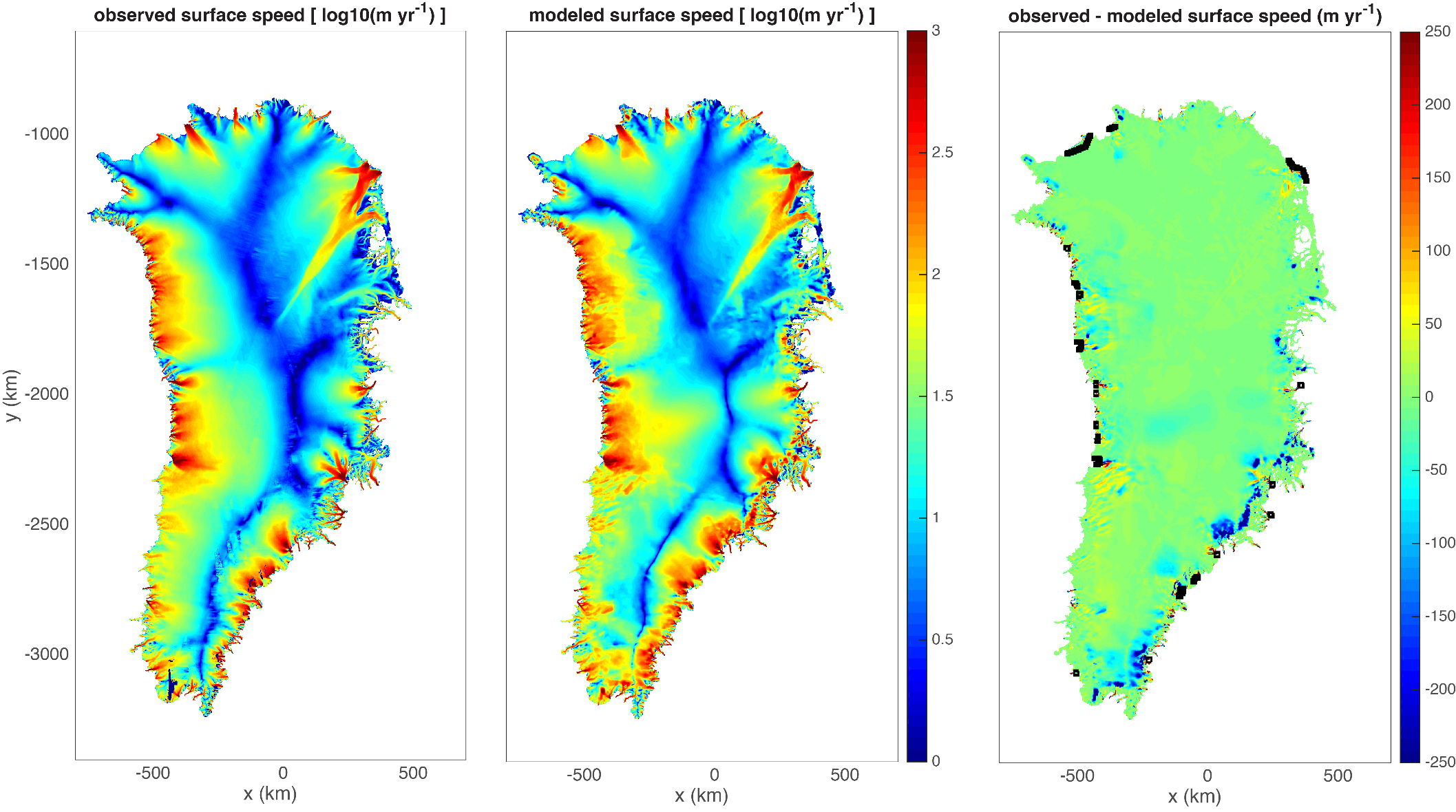 *This initial condition was used for validation study, discussed later in the talk.
Uncertainty Quantification
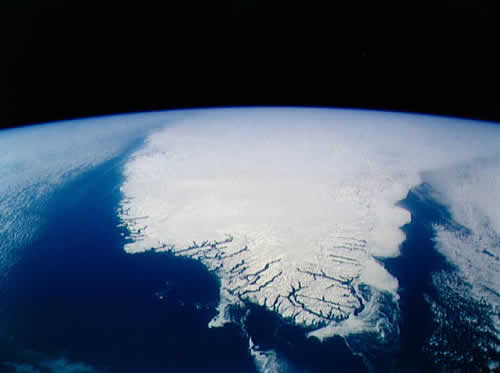 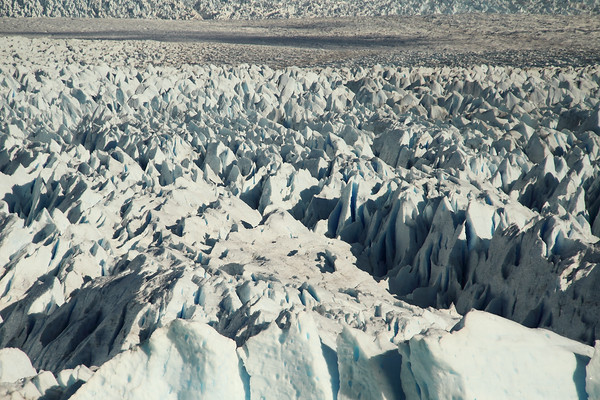 Uncertainty Quantification Workflow
Goal: Uncertainty Quantification in 21st century sea level (QoI)
Uncertainty Quantification Workflow
Goal: Uncertainty Quantification in 21st century sea level (QoI)
Uncertainty Quantification Workflow
Goal: Uncertainty Quantification in 21st century sea level (QoI)
Uncertainty Quantification Workflow
Goal: Uncertainty Quantification in 21st century sea level (QoI)
3 Stage UQ Workflow Process:

Deterministic inversion: perform adjoint-based deterministic inversion to estimate initial ice sheet state (i.e., characterize the present state of the ice sheet to be used for performing prediction runs).
Bayesian calibration: construct the posterior distribution using Markov Chain Monte Carlo (MCMC) run on an emulator of the forward model. 
Forward propagation: sample the obtained distribution and perform ensemble of forward propagation runs to compute the uncertainty in the QoI.
What are the parameters that render a given set of observations?
What is the impact of uncertain parameters in the model on quantities of interest (QoI)?
Uncertainty Quantification Workflow
Goal: Uncertainty Quantification in 21st century sea level (QoI)
3 Stage UQ Workflow Process:

Deterministic inversion: perform adjoint-based deterministic inversion to estimate initial ice sheet state (i.e., characterize the present state of the ice sheet to be used for performing prediction runs).
Bayesian calibration: construct the posterior distribution using Markov Chain Monte Carlo (MCMC) run on an emulator of the forward model. 
Forward propagation: sample the obtained distribution and perform ensemble of forward propagation runs to compute the uncertainty in the QoI.
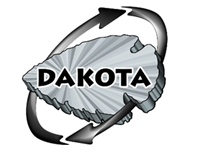 What are the parameters that render a given set of observations?
What is the impact of uncertain parameters in the model on quantities of interest (QoI)?
Bayesian Calibration
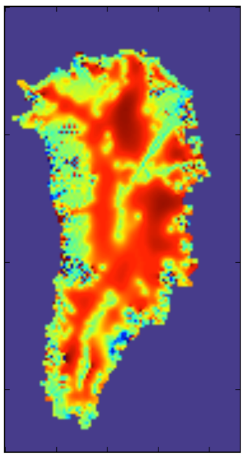 [Speaker Notes: To ask: is my workflow description correct?
What is SPR-based error estimator? 
Why prism elements and not tets?]
Bayesian Calibration
Approach:
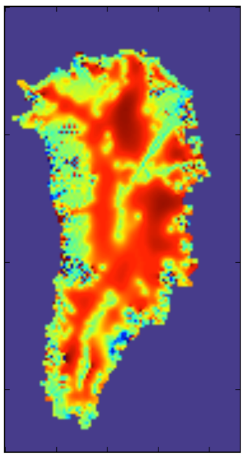 [Speaker Notes: To ask: is my workflow description correct?
What is SPR-based error estimator? 
Why prism elements and not tets?]
Bayesian Calibration
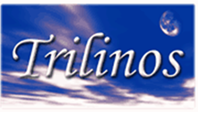 Data-informed directions
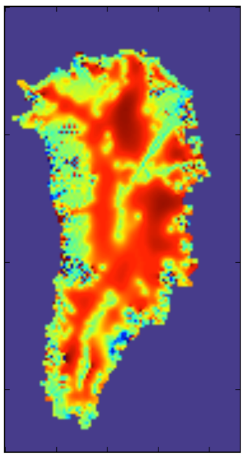 [Speaker Notes: To ask: is my workflow description correct?
What is SPR-based error estimator? 
Why prism elements and not tets?]
Bayesian Calibration
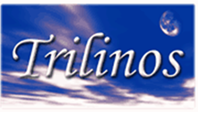 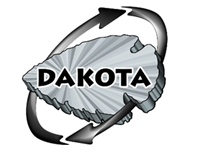 Data-informed directions
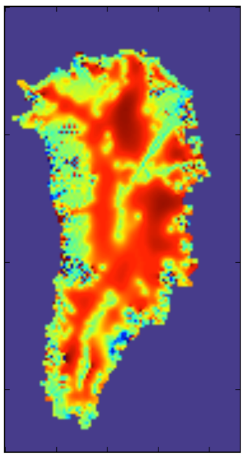 [Speaker Notes: To ask: is my workflow description correct?
What is SPR-based error estimator? 
Why prism elements and not tets?]
Bayesian Calibration
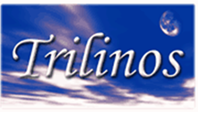 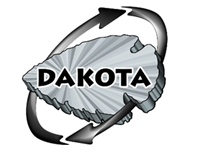 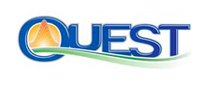 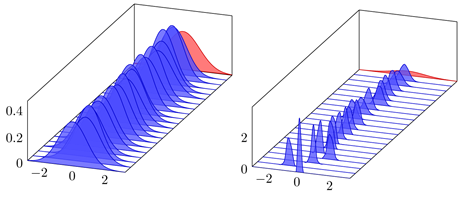 Marginal distributions of Gaussian posterior
Data-informed directions
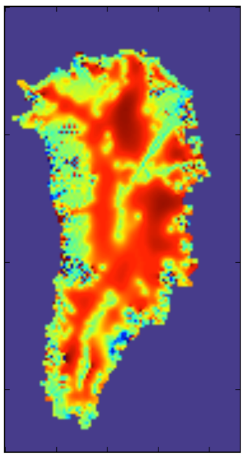 [Speaker Notes: To ask: is my workflow description correct?
What is SPR-based error estimator? 
Why prism elements and not tets?]
Forward Propagation
Propagate distribution obtained in Bayesian calibration through the model to get distributions on total ice mass loss/gain during 21st century
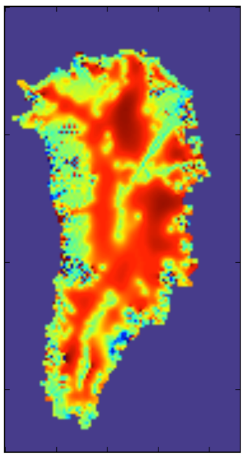 [Speaker Notes: To ask: is my workflow description correct?
What is SPR-based error estimator? 
Why prism elements and not tets?]
Forward Propagation
Propagate distribution obtained in Bayesian calibration through the model to get distributions on total ice mass loss/gain during 21st century
Approach:
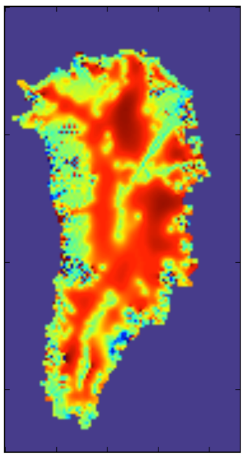 [Speaker Notes: To ask: is my workflow description correct?
What is SPR-based error estimator? 
Why prism elements and not tets?]
Forward Propagation
Propagate distribution obtained in Bayesian calibration through the model to get distributions on total ice mass loss/gain during 21st century
Approach: 

Parameter distribution is the result of Bayesian calibration.
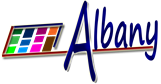 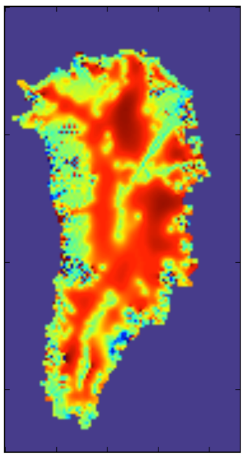 [Speaker Notes: To ask: is my workflow description correct?
What is SPR-based error estimator? 
Why prism elements and not tets?]
Forward Propagation
Propagate distribution obtained in Bayesian calibration through the model to get distributions on total ice mass loss/gain during 21st century
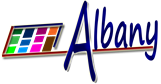 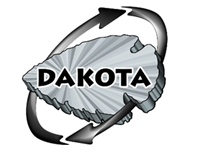 Sea level time-history for 1000 50-year forward runs with steady state forcing
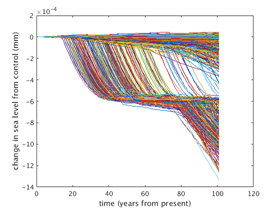 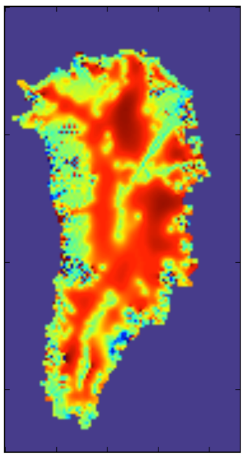 [Speaker Notes: To ask: is my workflow description correct?
What is SPR-based error estimator? 
Why prism elements and not tets?]
Forward Propagation
Propagate distribution obtained in Bayesian calibration through the model to get distributions on total ice mass loss/gain during 21st century
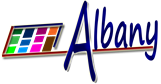 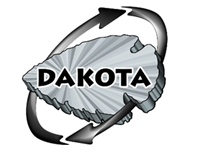 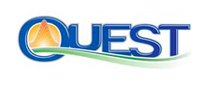 Sea level time-history for 1000 50-year forward runs with steady state forcing
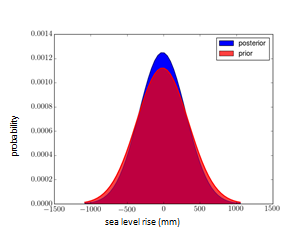 PDFs of SLR
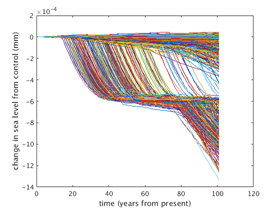 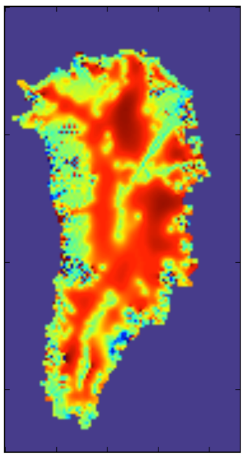 [Speaker Notes: To ask: is my workflow description correct?
What is SPR-based error estimator? 
Why prism elements and not tets?]
Verification and Validation
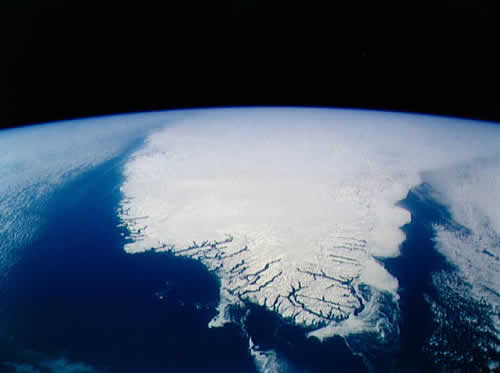 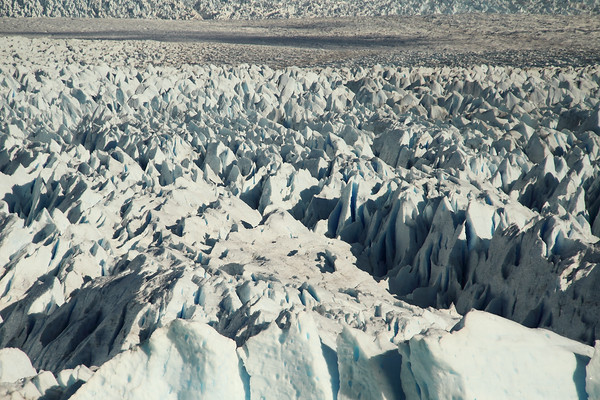 Verification
Is the code bug free?
Stage 1: solution verification on 2D MMS problems.
Stage 3: full 3D mesh convergence study on Greenland w.r.t. reference solution.
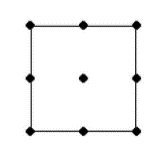 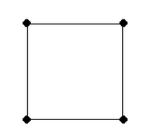 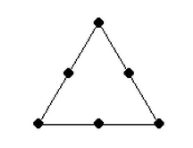 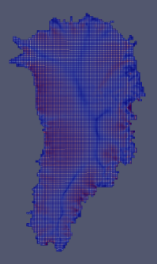 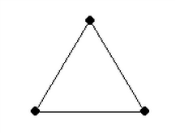 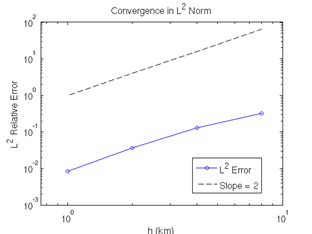 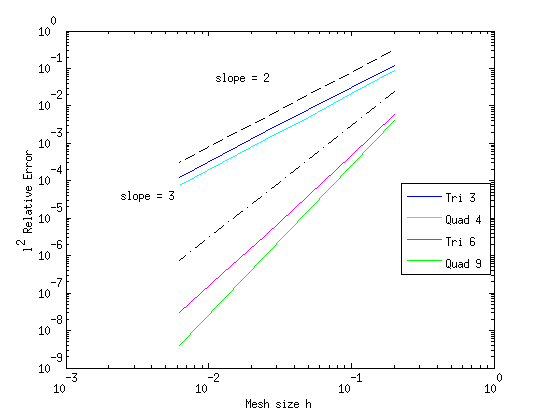 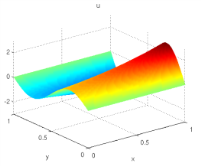 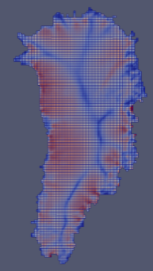 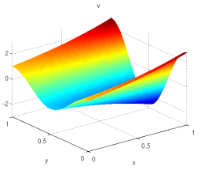 Stage 4: reasonable solutions for large-scale realistic GIS & AIS problems (Albany/FELIX – left; reference solution – right).
Stage 2: code-to-code comparisons on canonical ice sheet benchmarks (Albany/FELIX – left; LifeV – right).
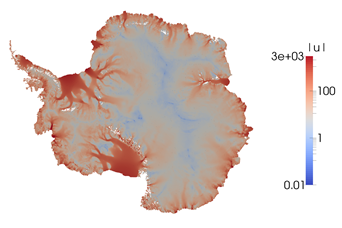 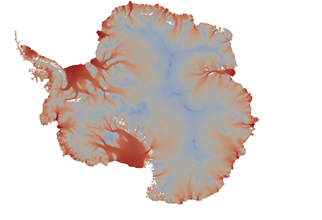 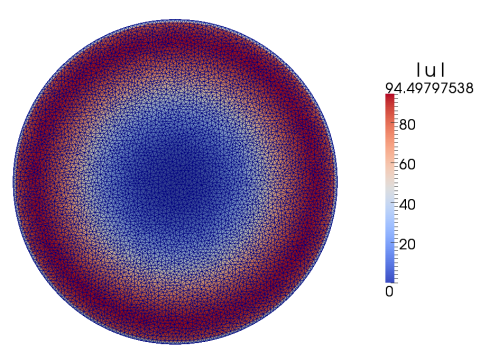 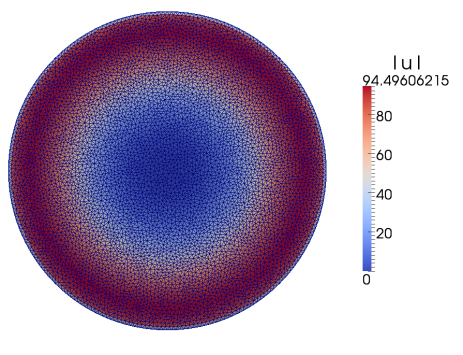 Validation: Definition & Workflow
Validation: how well does model represent the real ice sheet?
Validation: Definition & Workflow
Validation: how well does model represent the real ice sheet?
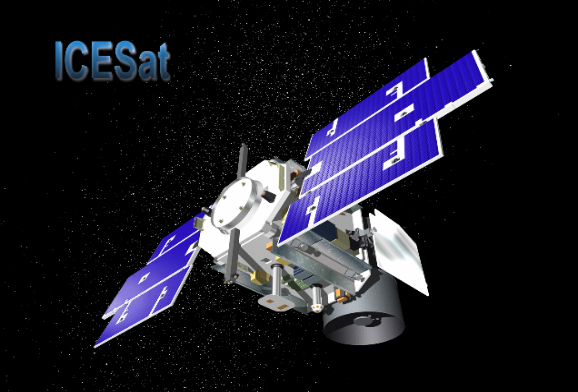 There are currently (up to) 2 decades of large-scale satellite                                           observations of  Greenland ice sheet geometry change:
Validation Workflow (with LANL & NASA):

Run CISM-Albany for period where observations exist.
Process model output and observations for comparison.
Evaluate model performance relative to observations.
ICESat:  ice sheet surface elevation [state comparison]
GRACE:  rate of mass change [trend comparison]
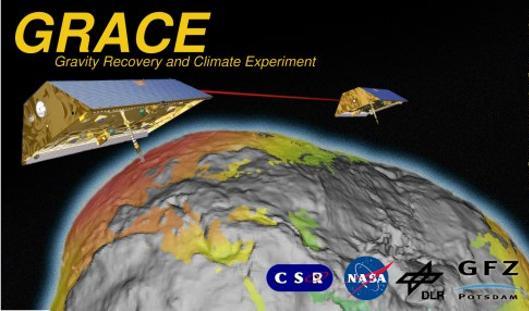 Validation time periods: 2003-2009 (IceSAT), 2003-2011 (GRACE)
Validation: Definition & Workflow
Validation: how well does model represent the real ice sheet?
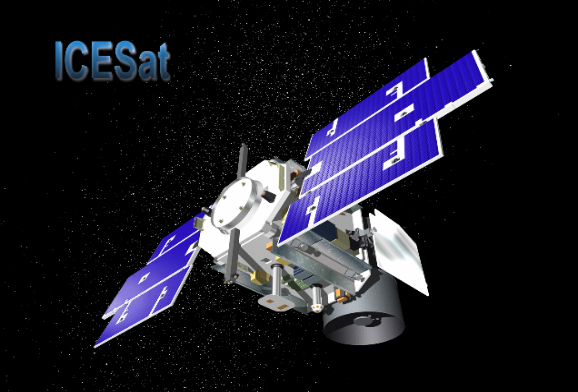 There are currently (up to) 2 decades of large-scale satellite                                           observations of  Greenland ice sheet geometry change:
Validation Workflow (with LANL & NASA):

Run CISM-Albany for period where observations exist.
Process model output and observations for comparison.
Evaluate model performance relative to observations.
ICESat:  ice sheet surface elevation [state comparison]
GRACE:  rate of mass change [trend comparison]
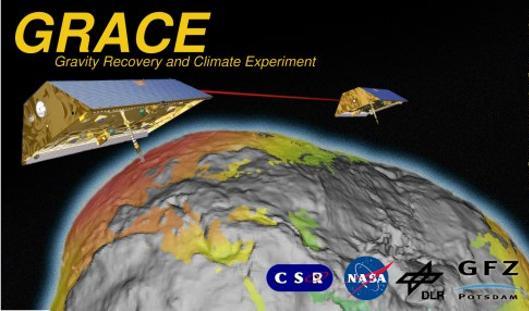 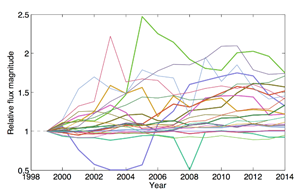 Validation time periods: 2003-2009 (IceSAT), 2003-2011 (GRACE)

Model forcing:  monthly surface mass balance (SMB) anomalies from RACMO2 and/or outlet glacier flux-forcing (FF) at grounding line applied.
Validation: Definition & Workflow
Validation: how well does model represent the real ice sheet?
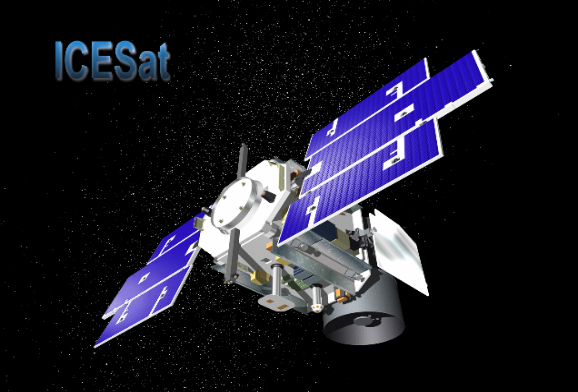 There are currently (up to) 2 decades of large-scale satellite                                           observations of  Greenland ice sheet geometry change:
Validation Workflow (with LANL & NASA):

Run CISM-Albany for period where observations exist.
Process model output and observations for comparison.
Evaluate model performance relative to observations.
ICESat:  ice sheet surface elevation [state comparison]
GRACE:  rate of mass change [trend comparison]
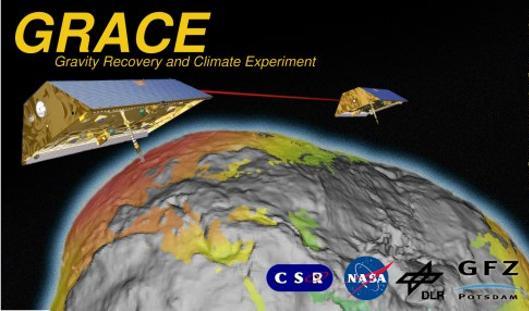 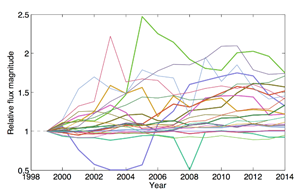 Validation time periods: 2003-2009 (IceSAT), 2003-2011 (GRACE)

Model forcing:  monthly surface mass balance (SMB) anomalies from RACMO2 and/or outlet glacier flux-forcing (FF) at grounding line applied.

Initial condition (1km GIS) obtained through deterministic inversion (shown on earlier slide).
Validation Results
Whole Ice Sheet Mass Trends [GRACE]
Surface Elevation Comparison [IceSAT]
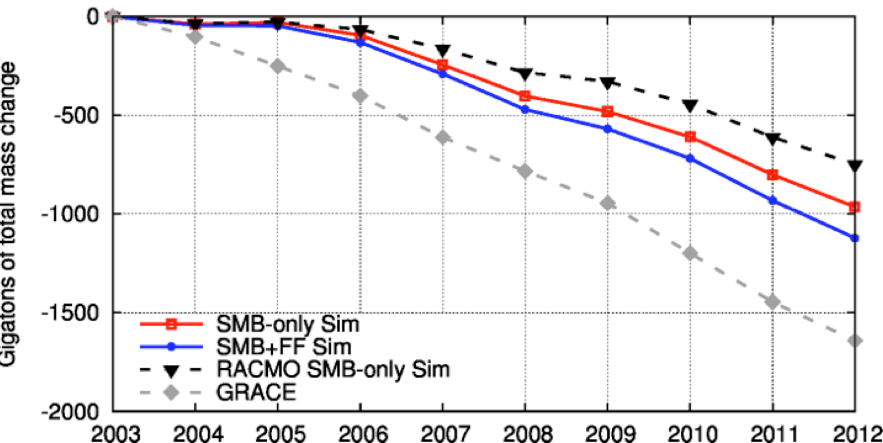 Oct. 07 bilinear differences
Surface elevation predictions (states) agree well with GLAS (Geoscience Laser Altimeter System aboard ICESat): mean differences are <1 m
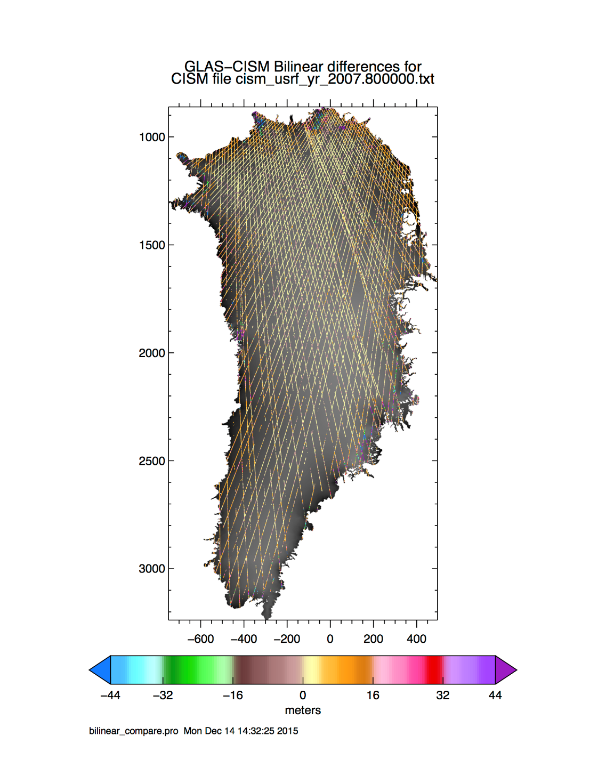 Gigatons total mass change
Histogram of Oct. 07 bilinear differences
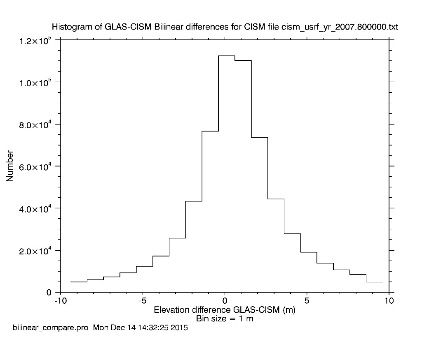 CISM-Albany results (blue, red lines) closer to observations (gray line) than older “idealized” simulations (black line).
Validation Results
Whole Ice Sheet Mass Trends [GRACE]
Surface Elevation Comparison [IceSAT]
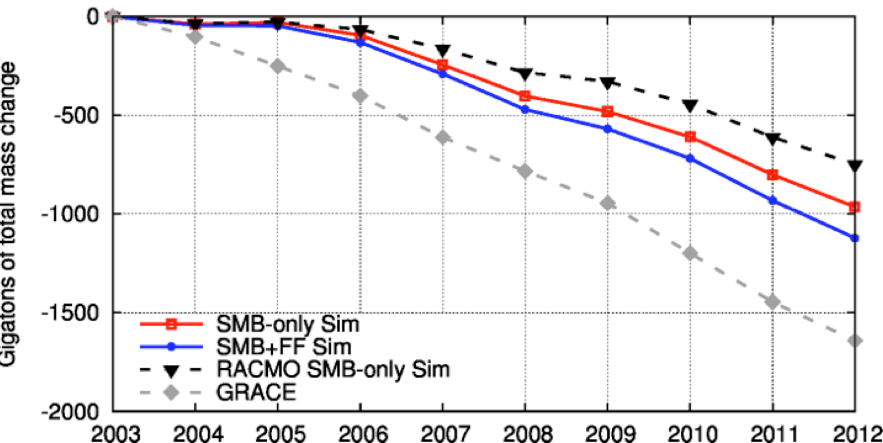 Oct. 07 bilinear differences
Surface elevation predictions (states) agree well with GLAS (Geoscience Laser Altimeter System aboard ICESat): mean differences are <1 m
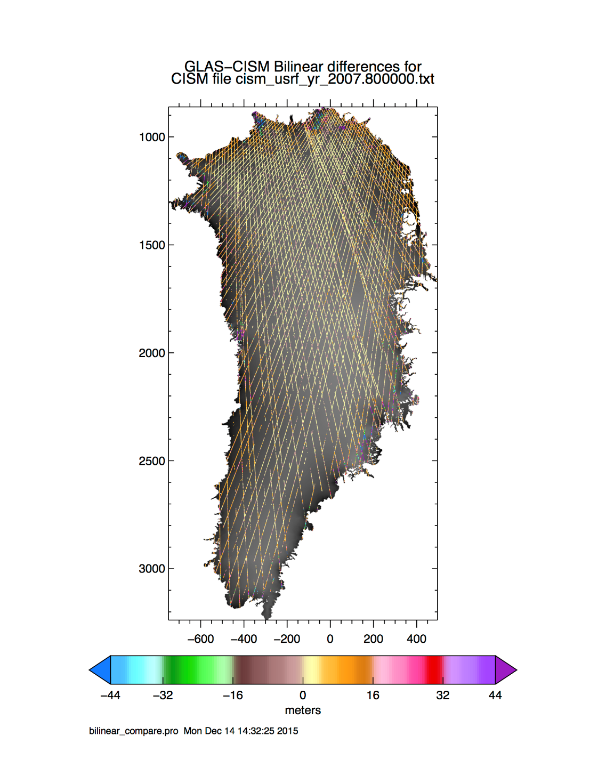 Gigatons total mass change
Histogram of Oct. 07 bilinear differences
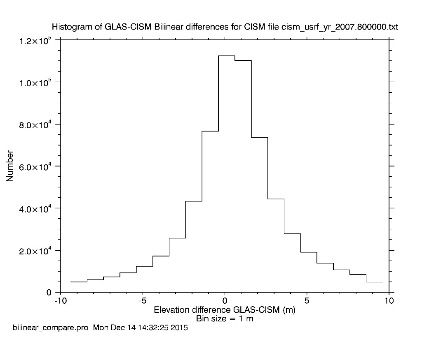 CISM-Albany results (blue, red lines) closer to observations (gray line) than older “idealized” simulations (black line).
Main Takeaway from Validation Study
Current generation ice sheet models, when appropriately forced, show skill at mimicking ice sheet observations
Validation Results
Whole Ice Sheet Mass Trends [GRACE]
Surface Elevation Comparison [IceSAT]
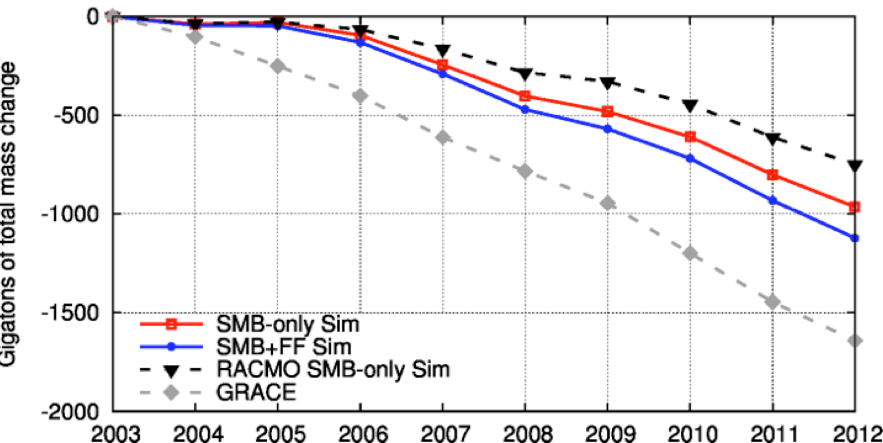 Oct. 07 bilinear differences
Surface elevation predictions (states) agree well with GLAS (Geoscience Laser Altimeter System aboard ICESat): mean differences are <1 m
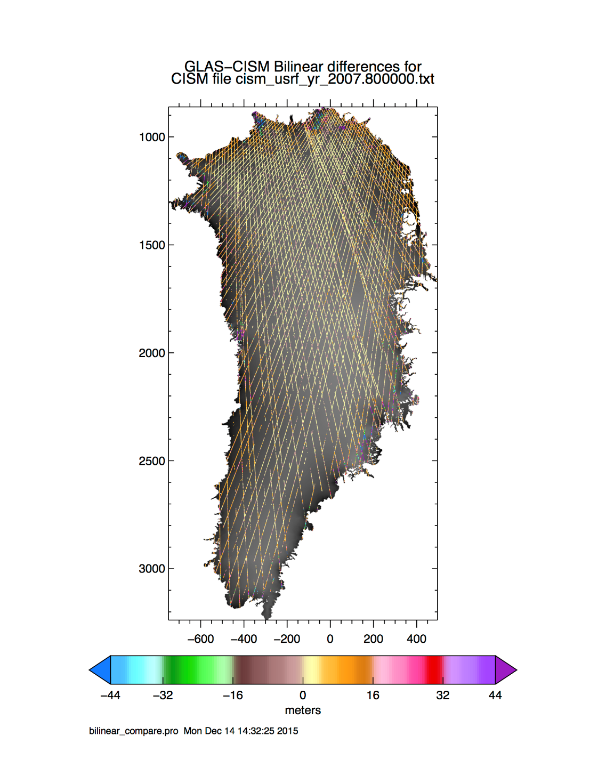 Gigatons total mass change
Histogram of Oct. 07 bilinear differences
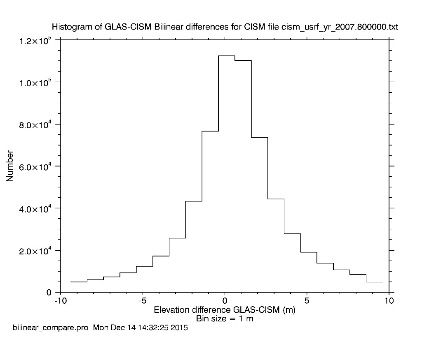 CISM-Albany results (blue, red lines) closer to observations (gray line) than older “idealized” simulations (black line).
Main Takeaway from Validation Study
Current generation ice sheet models, when appropriately forced, show skill at mimicking ice sheet observations
Clear improvement over a decade ago: SLR projections from ice sheet models were not included in the IPCC’s AR4 b/c models could not explain observed ice dynamical behaviors.
Cool Movie of Validation Results
Video acknowledgement: B. Carvey (SNL)
Summary and Future Work
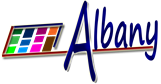 Summary:

We have developed the Albany/FELIX land-ice solver, which is: 
Scalable, fast, robust.
Coupled to CISM and MPAS codes for dynamic runs and integration into ESMs.
Verified and validated.
Portable to new and emerging architecture machines.
Equipped with advanced analysis capabilities (deterministic inversion, UQ).
A production code in Albany.
Albany/FELIX work not covered in this talk:

Semi-implicit FO Stokes-thickness coupling methods.
Temperature solver in Albany/FELIX.
More sophisticated basal hydrology models.
FO Stokes model on spherical grids via stereographic projection.
Ongoing/future work:

Science runs using CISM-Albany and MPAS-Albany. 
Code optimizations for new architecture machines (GPUs, Intel Xeon Phis).
Improving UQ workflow / algorithms, towards paper. 
Proposal for follow-up funding (SciDaC4). 
Delivering code to climate community and coupling to ESMs.
Funding/Acknowledgements
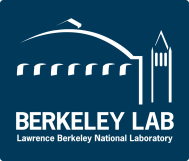 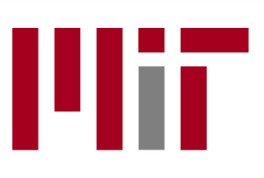 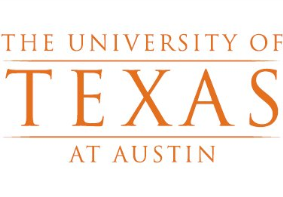 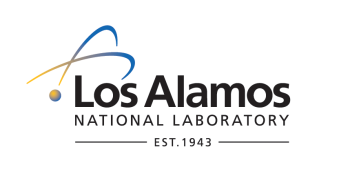 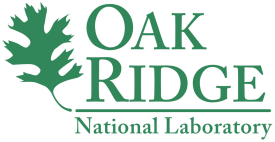 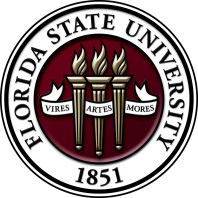 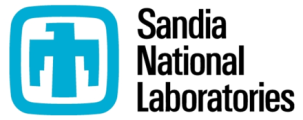 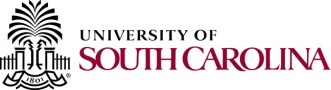 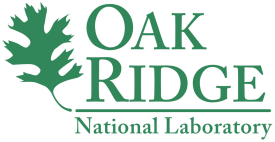 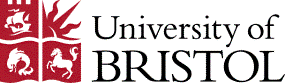 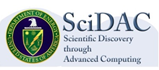 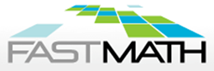 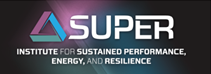 PISCEES team members: K. Evans, M. Gunzburger, M. Hoffman, C. Jackson, P. Jones, W. Lipscomb, M. Perego, S. Price, A. Salinger, I. Tezaur, R. Tuminaro, P. Worley.

 
Trilinos/DAKOTA collaborators: M. Eldred, J. Jakeman, E. Phipps, L. Swiler.

Computing resources: NERSC, OLCF.
References
[1] M.A. Heroux et al.  “An overview of the Trilinos project.”  ACM Trans. Math. Softw. 31(3) (2005).

[2] A. Salinger, et al. "Albany: Using Agile Components to Develop a Flexible, Generic Multiphysics Analysis Code", Int. J. Multiscale Comput. Engng. 14(4) (2016) 415-438.

[3] I. Tezaur, M. Perego, A. Salinger, R. Tuminaro, S. Price. "Albany/FELIX: A Parallel, Scalable and Robust Finite Element Higher-Order Stokes Ice Sheet Solver Built for Advanced Analysis", Geosci. Model Develop. 8 (2015) 1-24.

[4] I. Tezaur, R. Tuminaro, M. Perego, A. Salinger, S. Price. "On the scalability of the Albany/FELIX first-order Stokes approximation ice sheet solver for large-scale simulations of the Greenland and Antarctic ice sheets", MSESM/ICCS15, Reykjavik, Iceland (June 2014). 

[5] R.S. Tuminaro, I. Tezaur, M. Perego, A.G. Salinger. "A Hybrid Operator Dependent Multi-Grid/Algebraic Multi-Grid Approach: Application to Ice Sheet Modeling",  SIAM J. Sci. Comput. 38(5) (2016) C504-C532.

[6] S. Price, M. Hoffman, J. Bonin, T. Neumann, I. Howat, J. Guerber, I. Tezaur, J. Saba, J. Lanaerts, D. Chambers, W. Lipscomb, M. Perego, A. Salinger, R. Tuminaro. "An ice sheet model validation framework for the Greenland ice sheet", Geoscientific Model Development (GMD) (in press).
References (cont’d)
[7] S. Shannon, et al. “Enhanced basal lubrication and the contribution of the Greenland ice sheet to future sea-level rise”,  P. Natl. Acad. Sci., 110 (2013) 14156-14161.

[8] P. Fretwell, et al.  “BEDMAP2: Improved ice bed, surface, and thickness datasets for Antarctica”,  The Cryosphere 7(1) (2013) 375-393.

[9] F. Pattyn.  “Antarctic subglacial conditions inferred from a hybrid ice sheet/ice stream model”,  Earth and Planetary Science Letters 295 (2010). 

[10] M. Perego, S. Price, G. Stadler.  “Optimal Initial Conditions for Coupling Ice Sheet Models to Earth System Models”,  J. Geophys. Res. 119 (2014) 1894-1917. 

[11] J.H. van Angelen, M.R. Van Den Broeke, B. Wouters, J.T.M. Lenaerts, “Contemporary (1960–2012) Evolution of the Climate and Surface Mass Balance of the Greenland Ice Sheet”, Surveys in Geophysics, 35, 1155–1174, 2013.

[12] E.M. Enderlin, I.M. Howat, S. Jeong, M.J. Noh, J.H. Angelen, J. H., M.R. Broeke, “An improved mass budget for the Greenland ice sheet”, Geophysical Research Letters, 41, 866–872, 2014.

[13] I. Velicogna, J. Wahr, “Time-variable gravity observations of ice sheet mass balance: Precision and limitations of the GRACE satelliteData”, Geophysical Research Letters, 2013.
Stokes Ice Flow Equations
Ice behaves like a very viscous shear-thinning fluid (similar to lava flow) and is modeled using nonlinear incompressible Stokes’ equations.
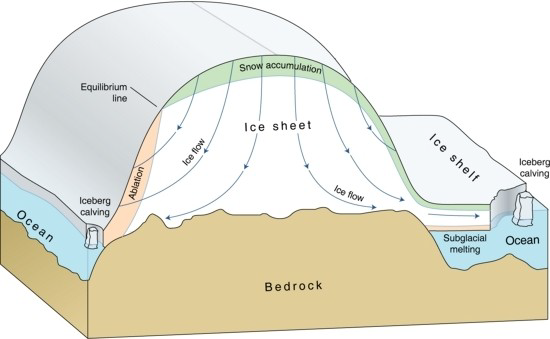 Stokes Ice Flow Equations
Ice behaves like a very viscous shear-thinning fluid (similar to lava flow) and is modeled using nonlinear incompressible Stokes’ equations.
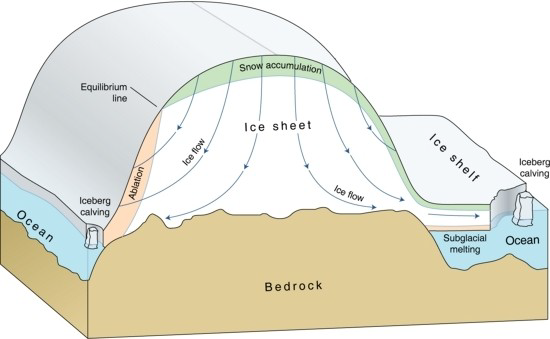